Harmonization of Dosing Designations for 
Oral Liquid Medications Across 
Acute & Ambulatory Care Settings
Pharmacy Informatics Town Hall
August 4, 2022
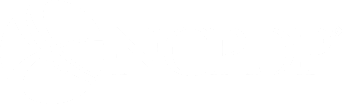 1
1
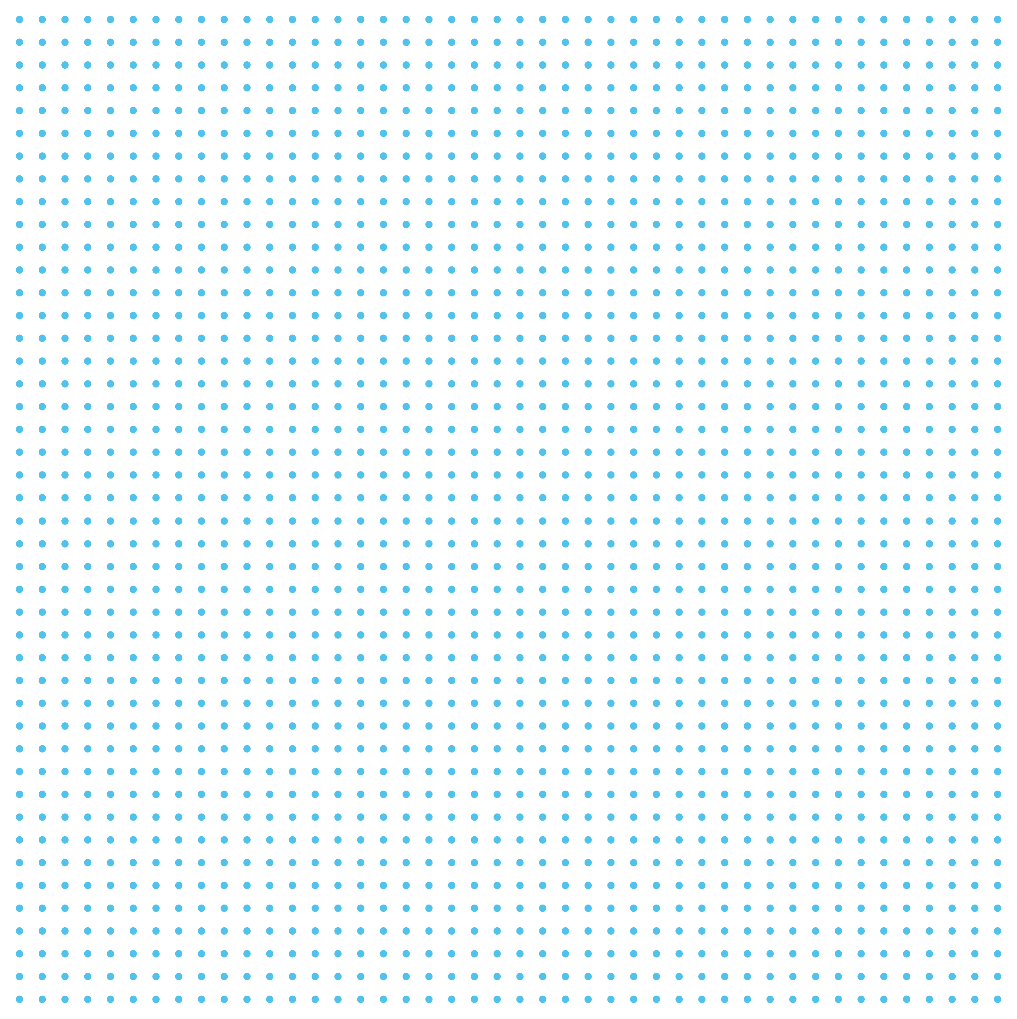 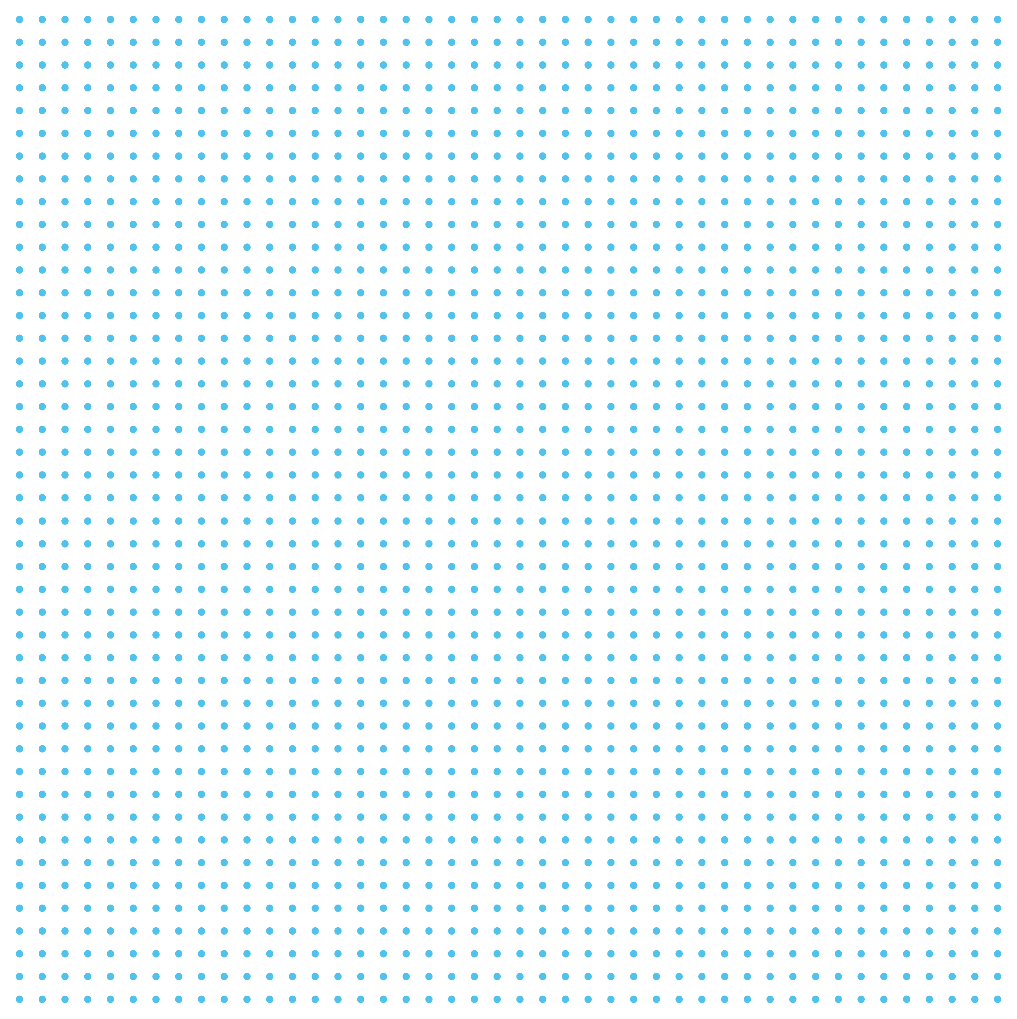 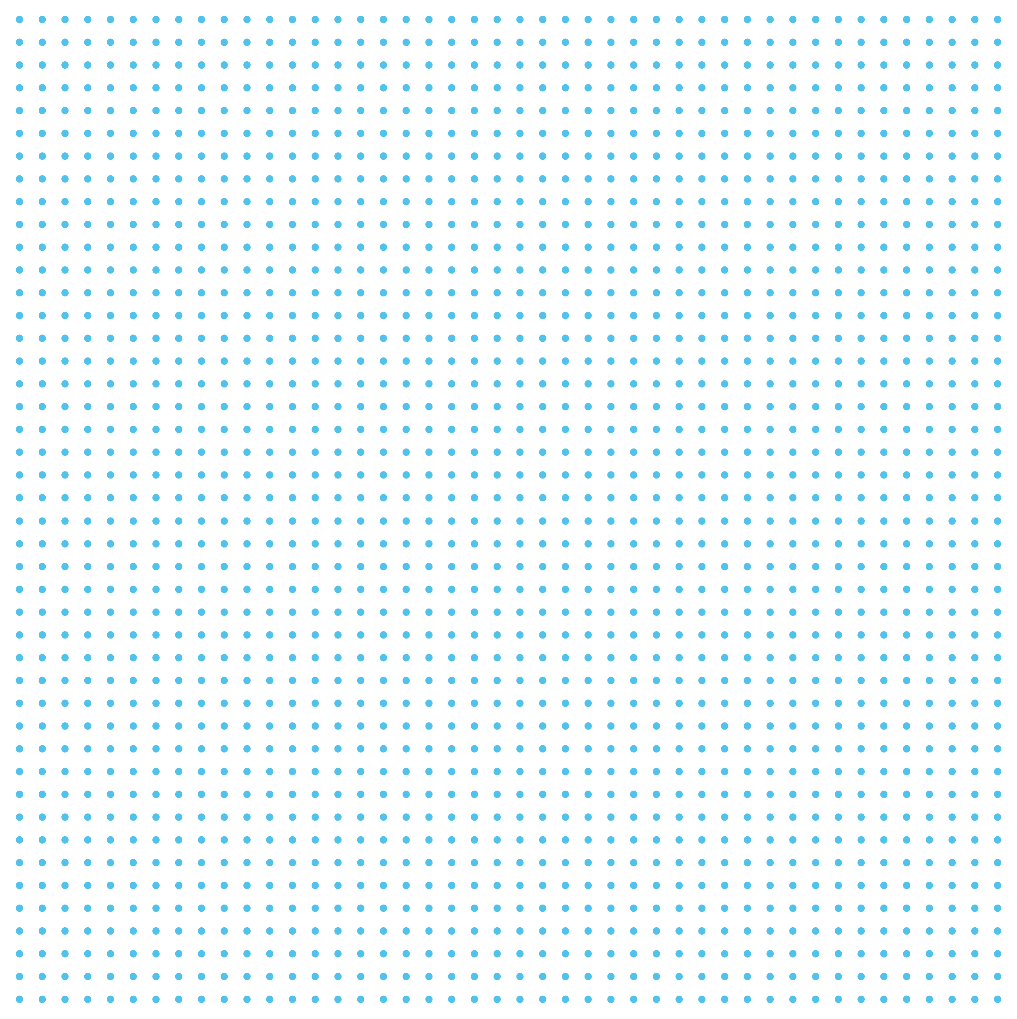 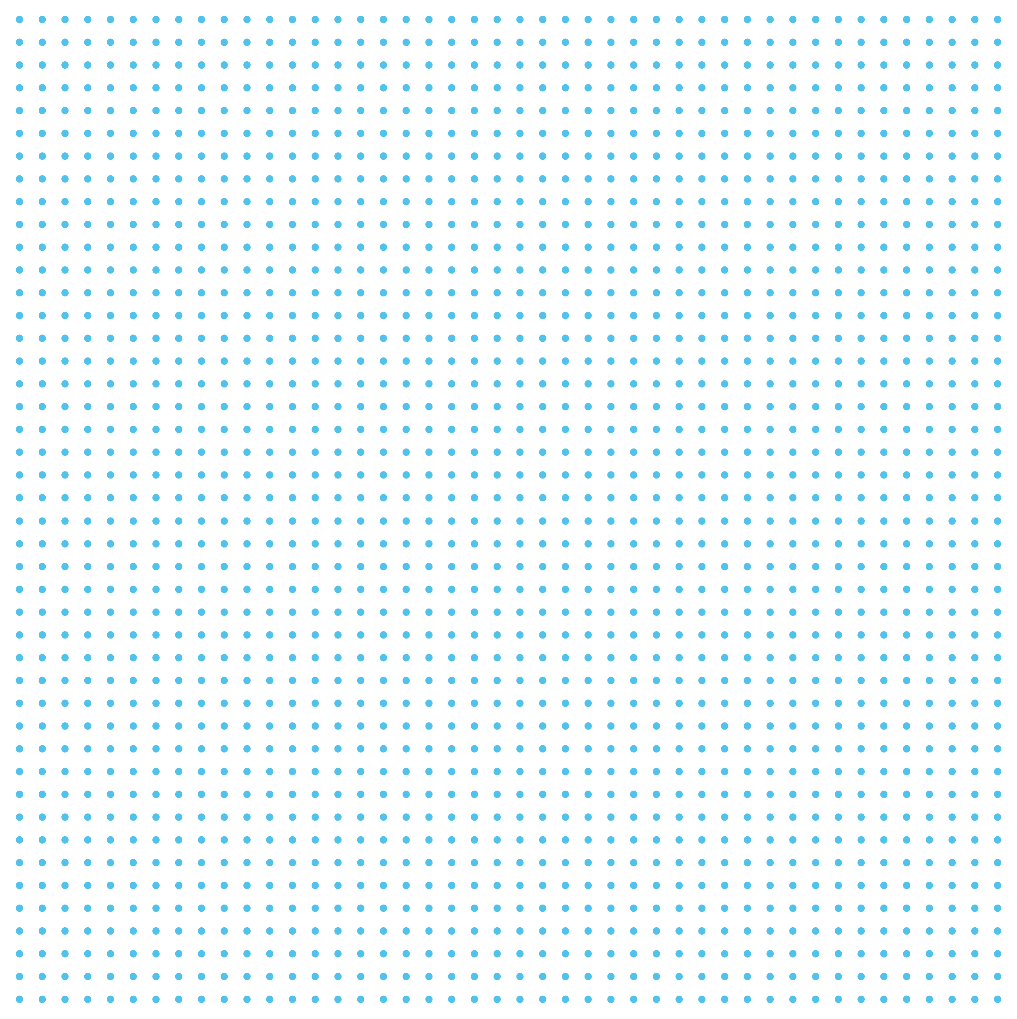 HIMSS is a global advisor and thought leader supporting the transformation of the health ecosystem through information and technology.
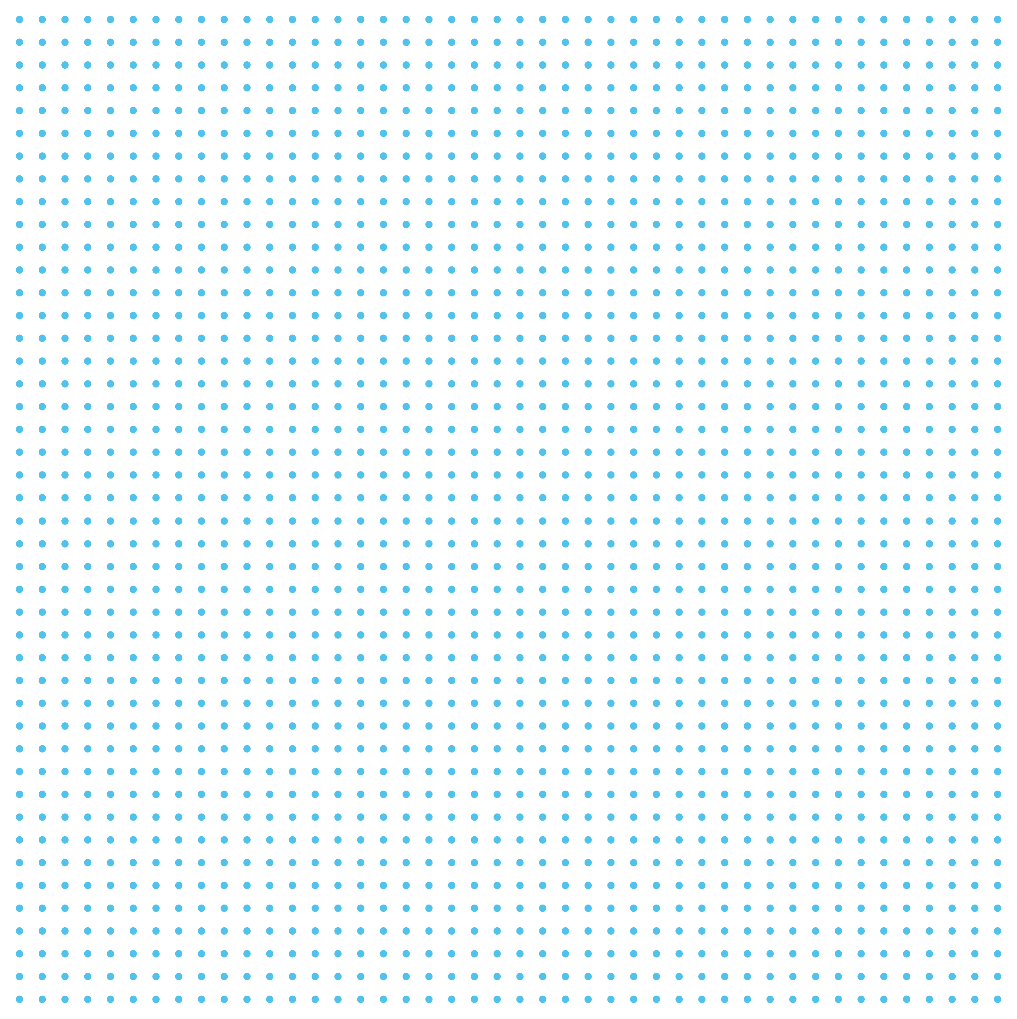 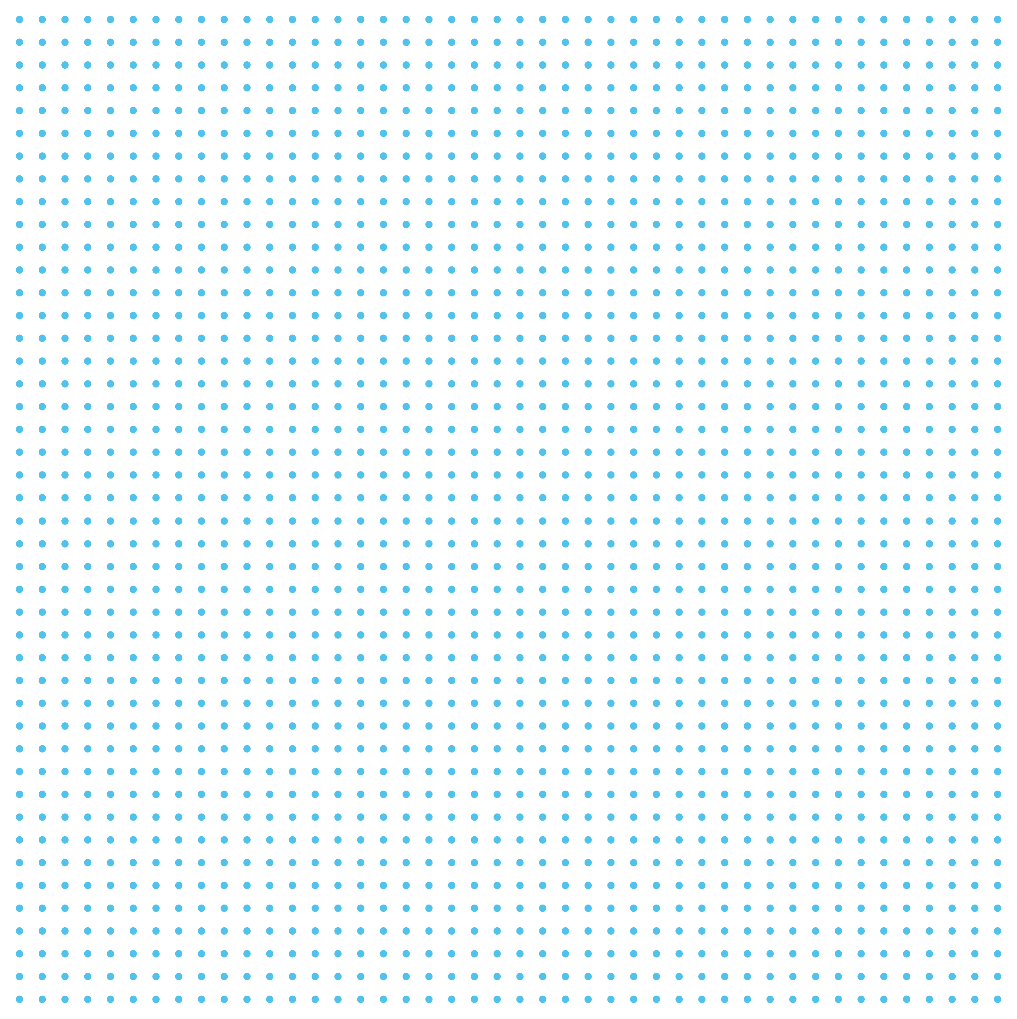 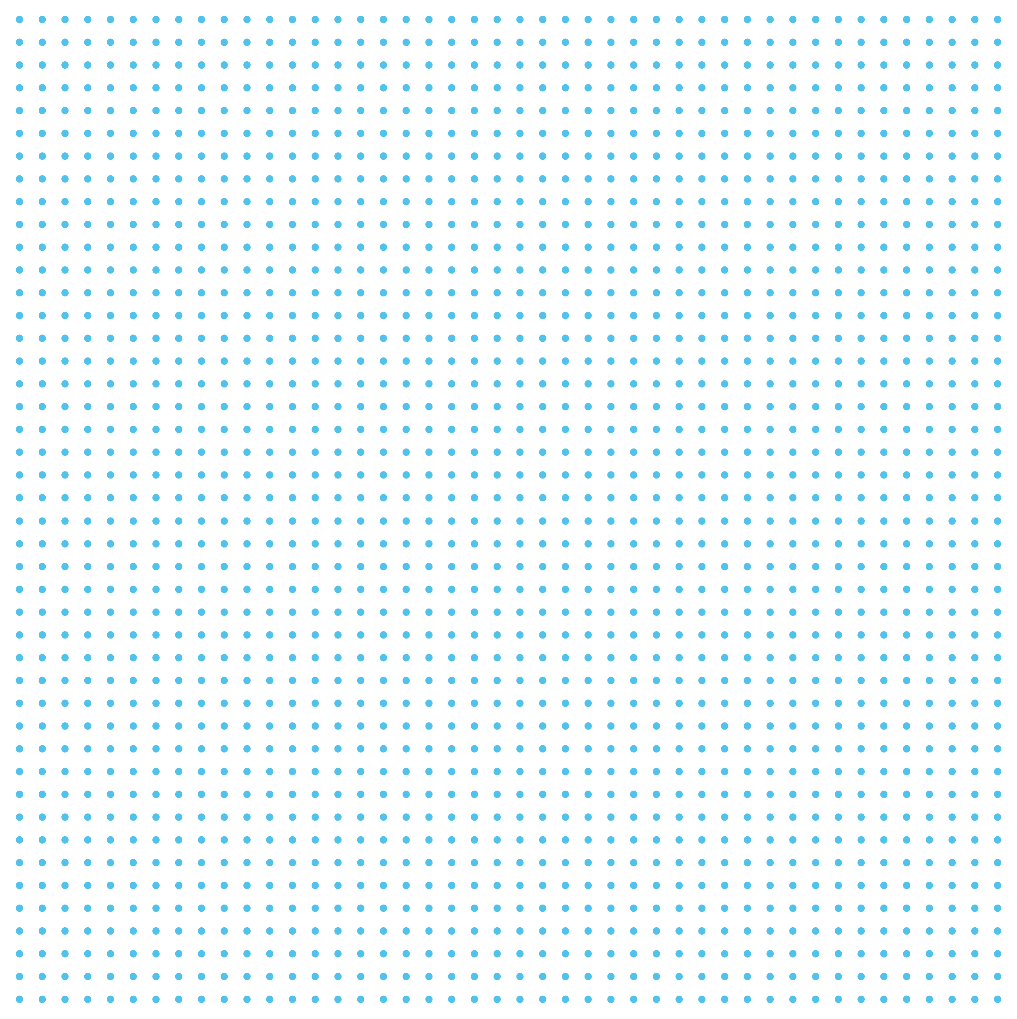 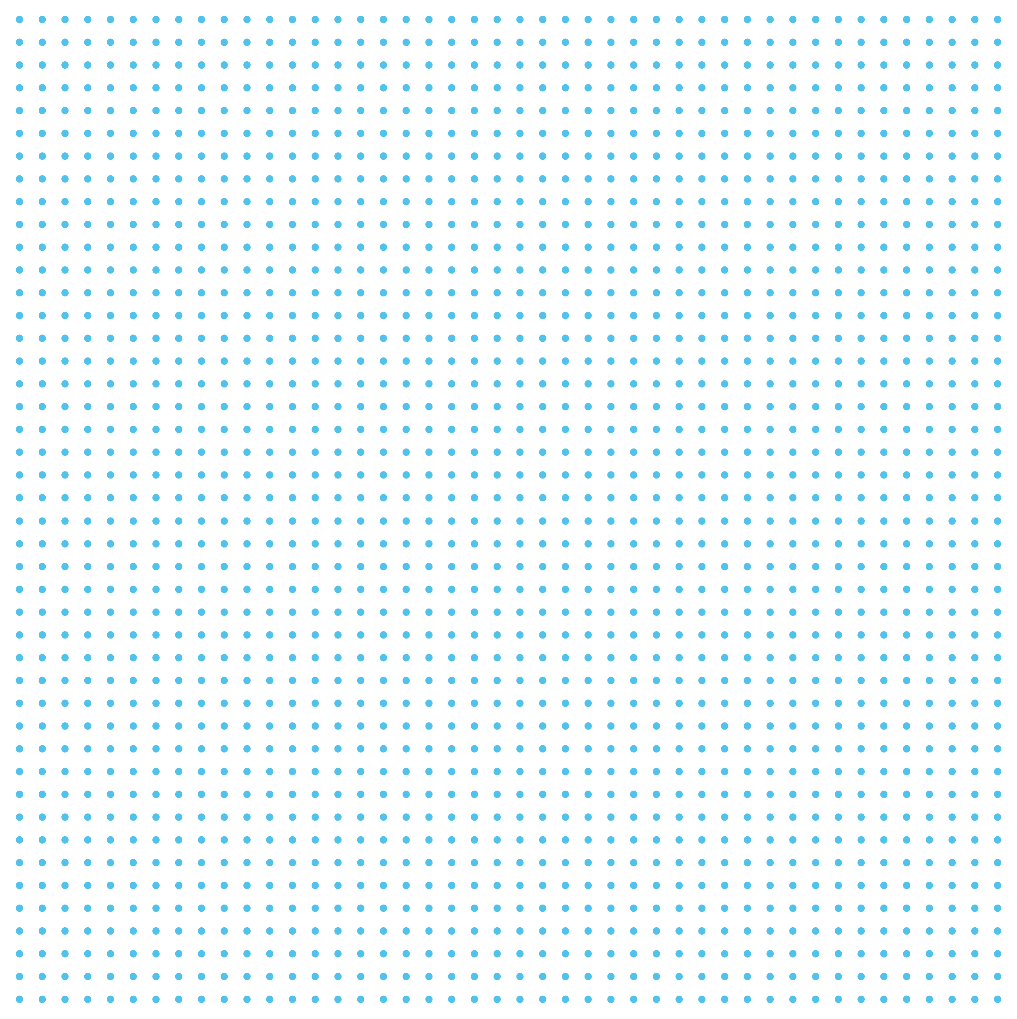 As a mission-driven non-profit, HIMSS offers a unique depth and breadth of expertise in health innovation, public policy, workforce development, research and analytics to advise global leaders, stakeholders and influencers on best practices in health information and technology.
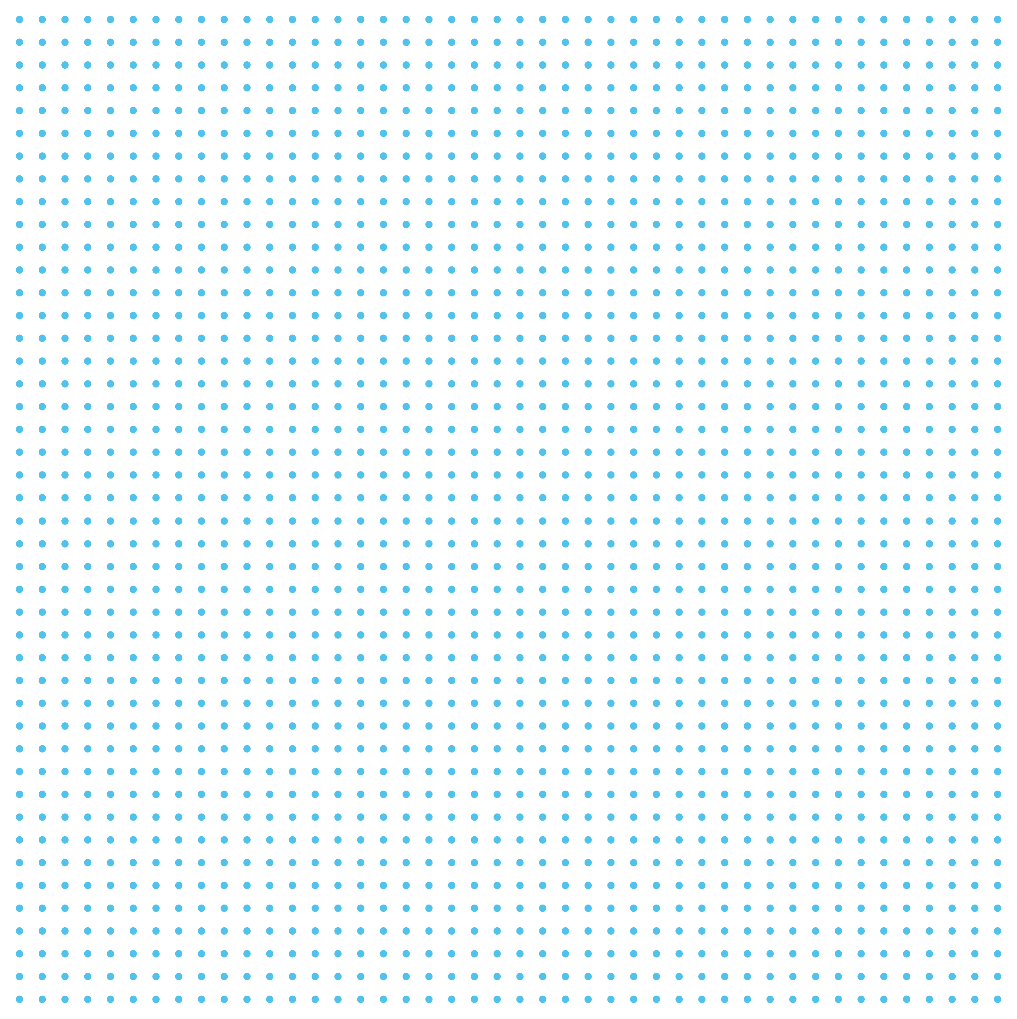 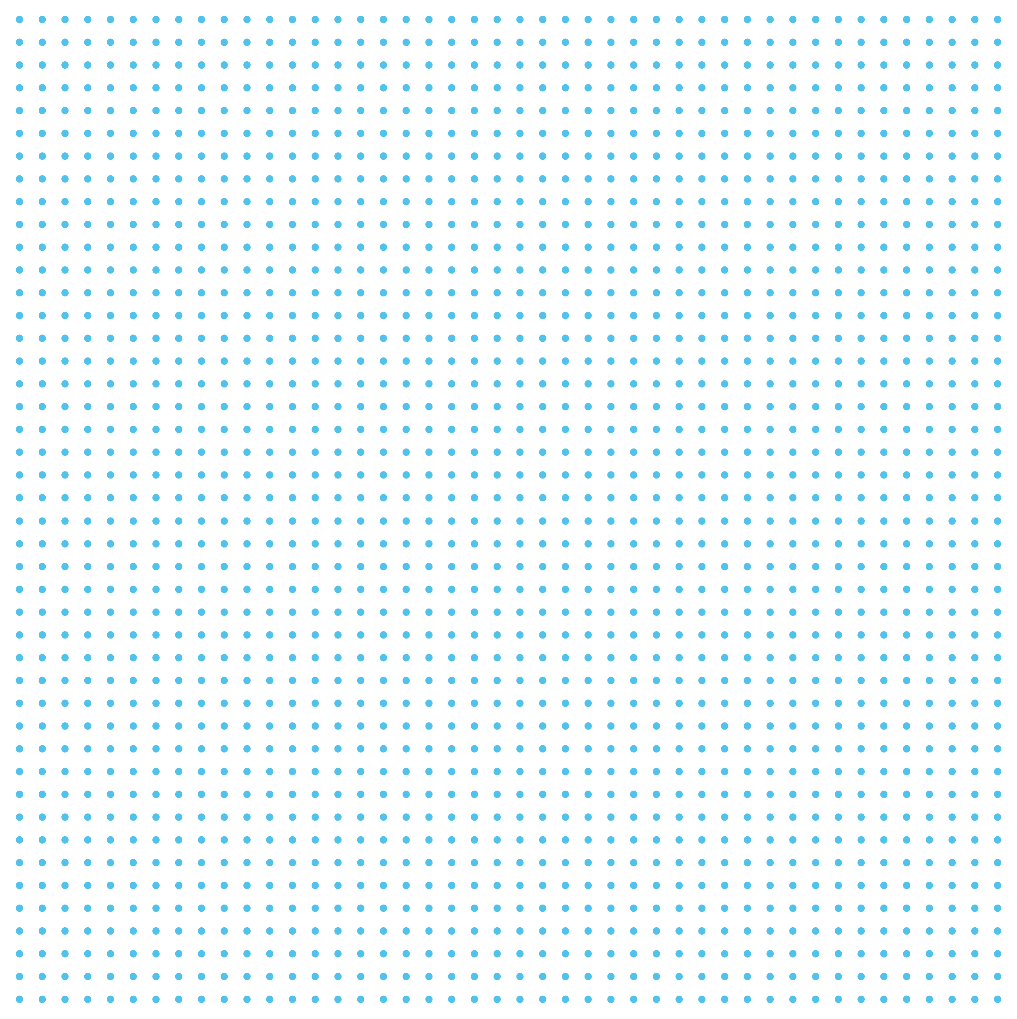 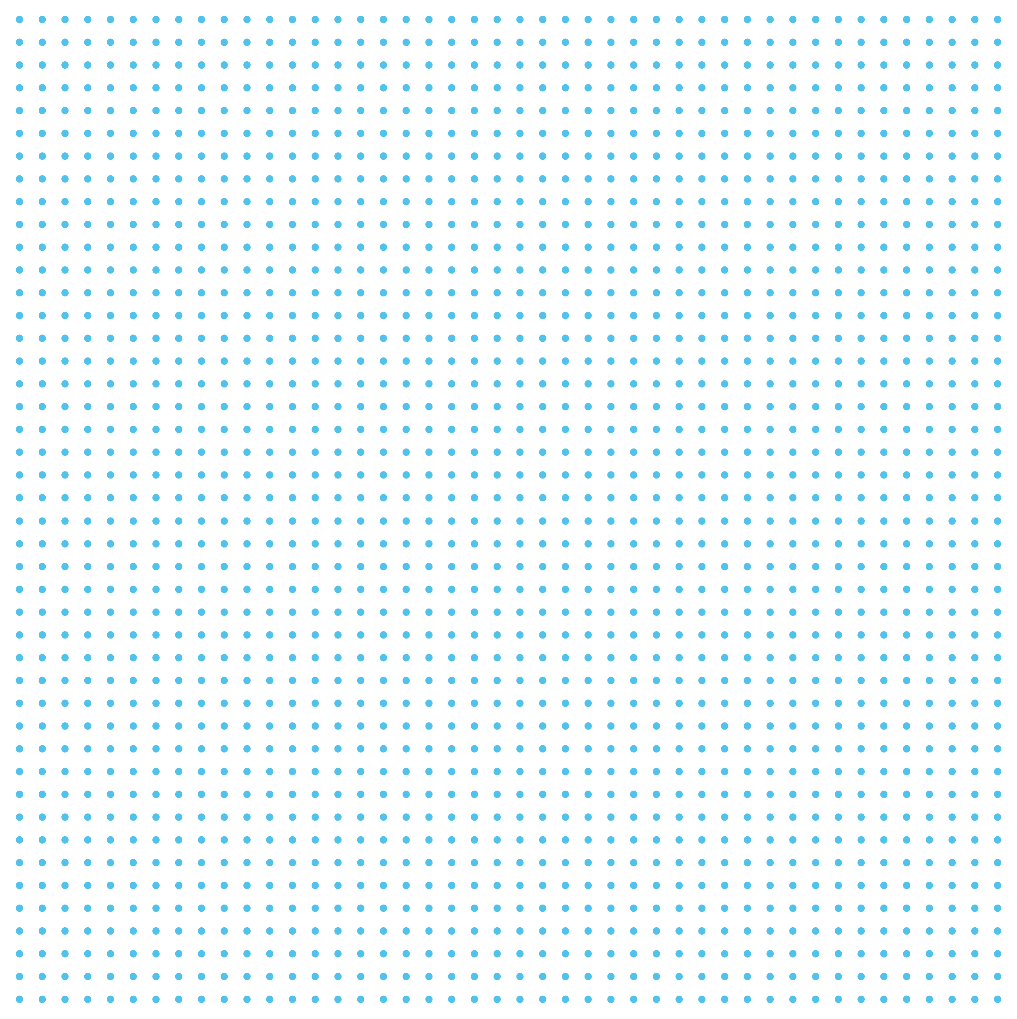 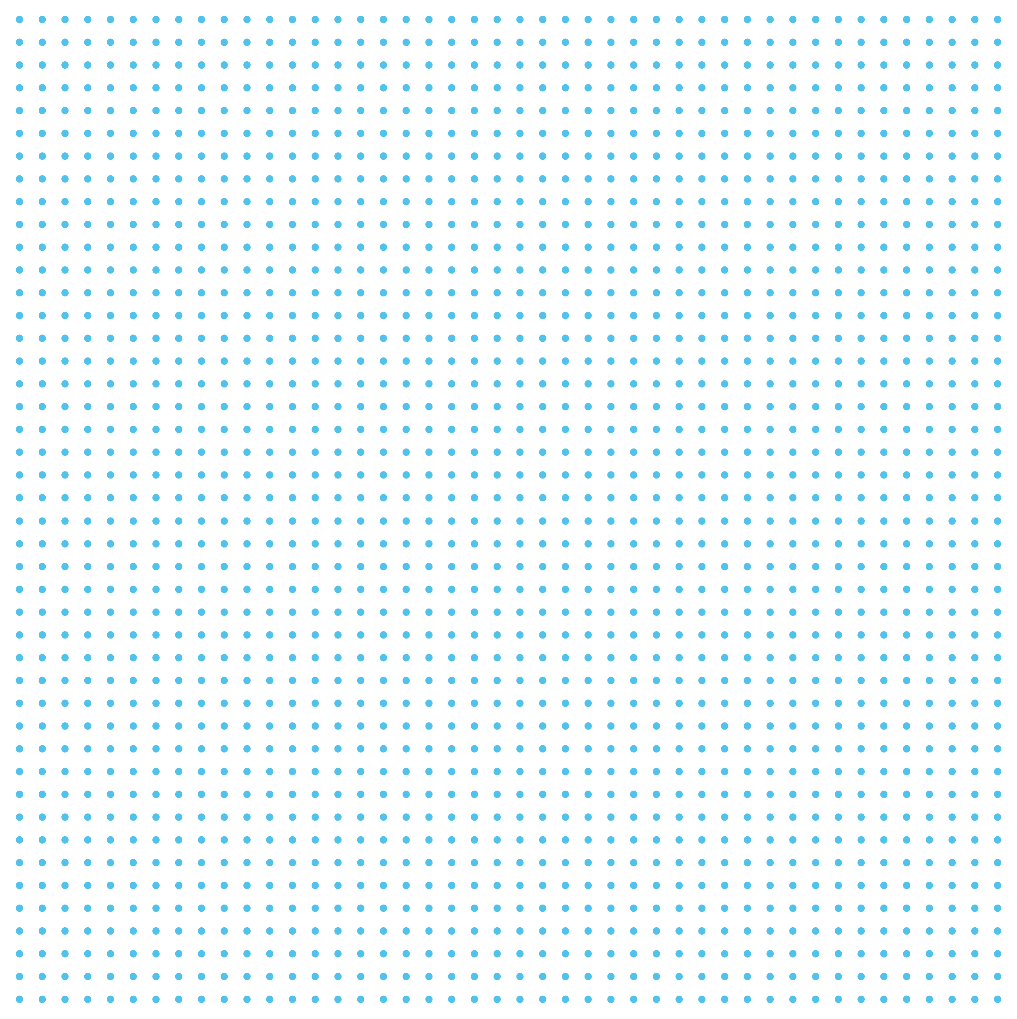 With more than 350 employees, HIMSS has operations in:
North America | Asia Pacific | Europe | Latin America | Middle East | United Kingdom
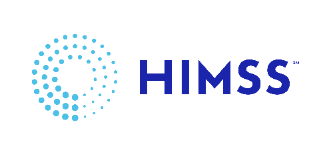 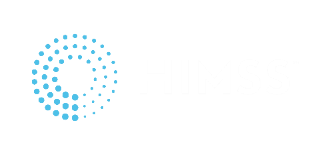 2
About NCPDP
Founded in 1977, NCPDP is a not-for-profit, ANSI-accredited, Standards Development Organization with over 1,500 members representing virtually every sector of the pharmacy services industry. 
NCPDP members have created standards such as the Telecommunication Standard and Batch Standard, the SCRIPT Standard for e-Prescribing, the Manufacturers Rebate Standard and more to improve communication within the pharmacy industry. 
Our data products include dataQ®, a robust database of information on more than 80,000 pharmacies, HCIdea®, a database of continually updated information on more than 2.5 million prescribers, and resQ™, an industry pharmacy credentialing resource. NCPDP's RxReconn® is a legislative tracking product for real-time monitoring of pharmacy-related state and national legislative and regulatory activity. 
www.ncpdp.org
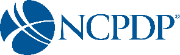 3
Disclosures
Jennifer Lind, H. Shonna Yin and Gerald McEvoy have no relevant financial relationships to disclose.
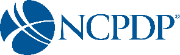 4
Harmonization of Dosing Designations for Oral Liquid Medications Across Acute & Ambulatory Care Settings
Jennifer N. Lind, PharmD, MPH, MBA
Partnerships & Prevention Lead in CDC’s Medication Safety Program and a Commander in the United States Public Health Service Commissioned Corps
CDR Lind received her Doctor of Pharmacy degree from Florida A&M University in 2007, Master of Public Health from Georgia State University in 2012, and Master of Business Administration from Emory University in May 2022. After receiving her MPH, she completed a two-year fellowship as an Epidemic Intelligence Service (EIS) officer.
 
Following EIS, she worked in CDC’s Birth Defects Branch and eventually became the Lead Scientist for CDC’s Treating for Two initiative, focused on safer medication use in pregnancy. CDR Lind’s current work in CDC’s Medication Safety Program focuses on reducing harms from the use of medications and she serves as Lead Pharmacist for the PROTECT initiative, an innovative public-private partnership that uses a collaborative, data-driven approach to reduce harms from unintentional medication overdoses in children.
5
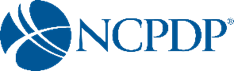 Harmonization of Dosing Designations for Oral Liquid Medications Across Acute & Ambulatory Care Settings
H. Shonna Yin, MD, MSc
General academic pediatrician and an Assoc Prof. of Pediatrics and Pop Health at the NYU Grossman School of Medicine
Dr. Yin is a federally funded researcher who has spent 15+ years examining issues at the intersection between health literacy and medication safety.  Dr. Yin’s NIH/NICHD-funded research supported the identification of best practices in the labeling/dosing of pediatric Rx medication labels and dosing tools, informing clinical practice and policy change, including AAP Policy Statements and guidance's from the USP and NCPDP. 
Dr. Yin has been a key member of the CDC’s PrOTECT initiative to reduce medication overdoses in children since it was formed in 2008. She received the 2017 Institute for Safe Medication Practices Cheers Award in recognition for her outstanding research on strategies to prevent parent medication administration errors. Dr. Yin is a graduate of MIT and the University of Rochester School of Medicine.  She completed residency training in Pediatrics and a Masters of Science degree in Clinical Investigation at the NYU Grossman School of Medicine.
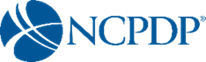 6
Harmonization of Dosing Designations for Oral Liquid Medications Across Acute & Ambulatory Care Settings
Gerald McEvoy, PharmD
Consultant
Dr. McEvoy is a Consultant on Drug Policy, Safe and Effective Medication Use, and Standards on Drug Prescribing, Electronic Data, and Pharmacy Practice. For 38 years, he led the publication of 6 clinical drug databases as AVP Drug Information and Editor in Chief at ASHP.  Dr. McEvoy continues to serve as Co-lead of NCPDP’s mL White Paper and Universal Medication Schedule White Paper Task Groups, and its Naming Standards for Drugs, Biologics, and Biosimilars Task Group. Through his leadership at NCPDP, CDC’s PROTECT Initiative, and USP, he has been instrumental in advancing national best practices aimed at US adoption of mL as the universal unit of measure for patients to measure liquid oral medications and of other standards for prescription container labels.
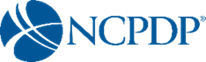 7
Outline
Dr. Lind will provide background on:
Epidemiology of emergency department visits for pediatric medication overdoses
Rationale for NCPDP’s 2014 “NCPDP Recommendations and Guidance for Standardizing the Dosing Designations on Prescription Container Labels of Oral Liquid Medications”
Dr. Yin will summarize:
Research findings supporting potential error reduction and improved outcomes with metric-only dosing, standardized dosing tools, and health-literacy informed communication
American Academy of Pediatrics recommendations for preventing medication administration errors
Dr. McEvoy will summarize the Updated 2021 NCPDP Recommendations
Rationale for NCPDP’s 2021 update “NCPDP Recommendations for Standardizing Dosing in Metric Units (mL) on Prescription Container Labels for Oral Liquid Medications” 
Areas of revision focus
Key updated recommendations for universal adoption
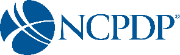 8
Jennifer N. Lind, PharmD, MPH, MBA
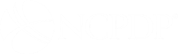 9
Learning Objectives
At the end of this presentation, pharmacists and pharmacy technicians will be able to:
Describe the safety rationale for using milliliter (mL) as the standard unit of measure used on prescription container labels for oral liquid medications.
Describe the safety rationale for why dose amounts should always use leading zeros before the decimal point for amounts less than one on prescription container labels for oral liquid medications.
Describe the safety rationale for why dose amounts should not use trailing zeros after a decimal point on prescription container labels for oral liquid medications.
Explain why dosing devices with numeric graduations and units that correspond to the container labeling should be made easily and universally available.
Explain why dosing devices should be of appropriate volume and accuracy for the amount prescribed.
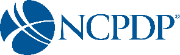 10
Disclaimer
The findings and professional conclusions in this presentation are those of the author(s) and do not necessarily represent specific views of the Centers for Disease Control and Prevention (CDC).
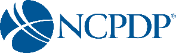 11
Why is CDC Involved in Labeling Standards?Filling a Gap in Adverse Drug Event (ADE) Data?
“Currently, attention focuses on whether to approve (or withdraw) new drugs.”
“No organization primarily focuses on monitoring [adverse] effects of older drugs.”
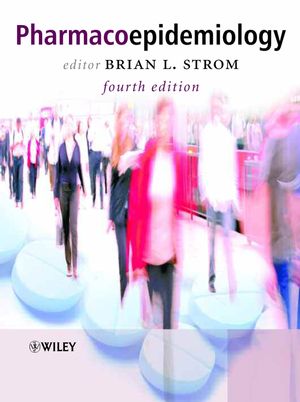 Strom BL, JAMA, 2004:2642-6
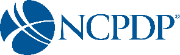 12
ED Visits for ADEs Relatively Common in Children <5Most Involve Overdoses/Unintentional Exposures
Approximately 0.5% annual incidence
1 ED visit per 200 children <5 per year
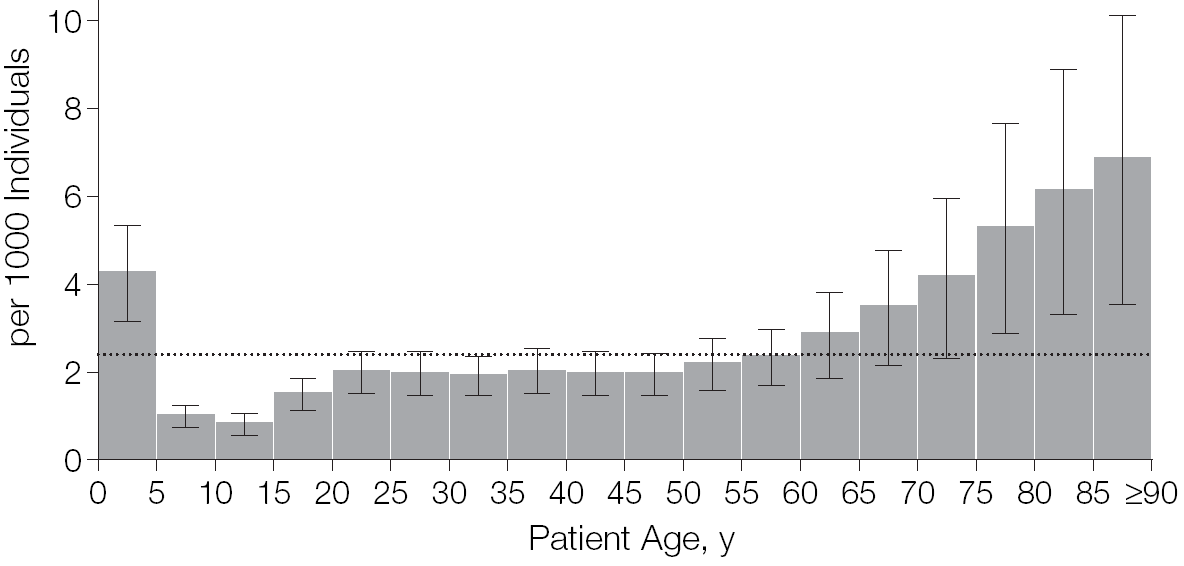 Unintentional Exposures / Overdoses
60%
60%
Budnitz DS et al. JAMA 2006;296:1858-66
Schillie SF, et al. Am J Prev Med 2009;37:181-7
Cohen AL, et al. J Pediatr 2008;152:416-421
13
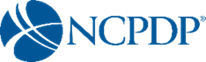 More children are brought to Emergency Departments (EDs) for unintentional medication exposures and overdoses than exposures to all other consumer products combined
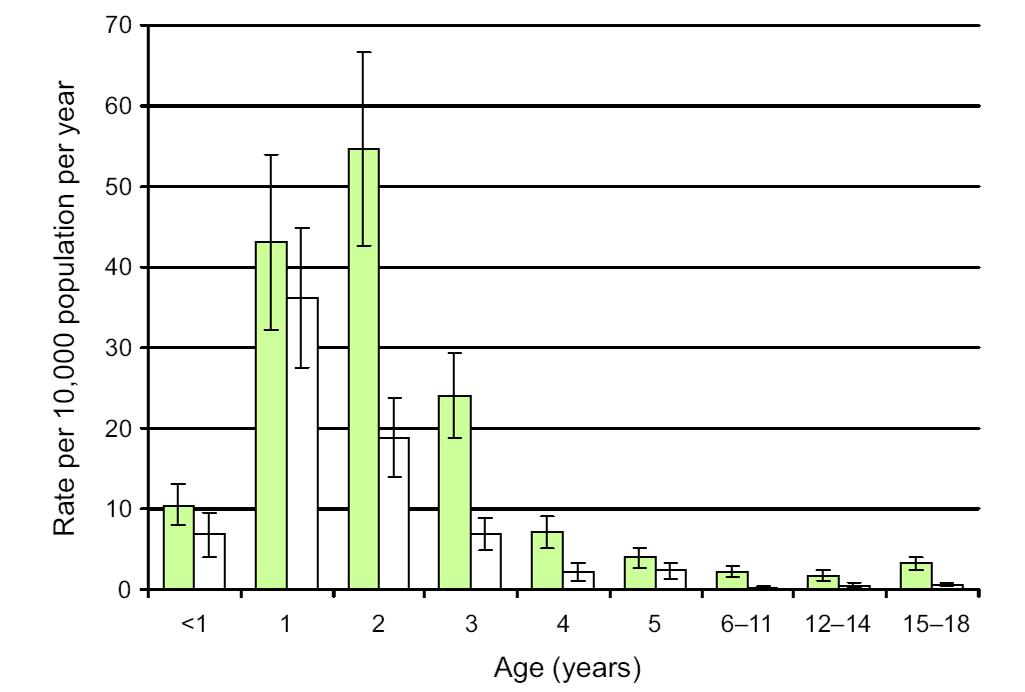 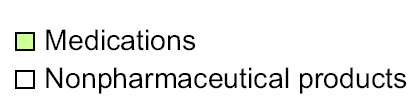 2004-2005
Schillie SF, et al. Am J Prev Med 2009;37:181-7
14
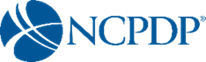 Children <5 years come to EDs for medication-related harms at a higher rate than all others under 65 years old*
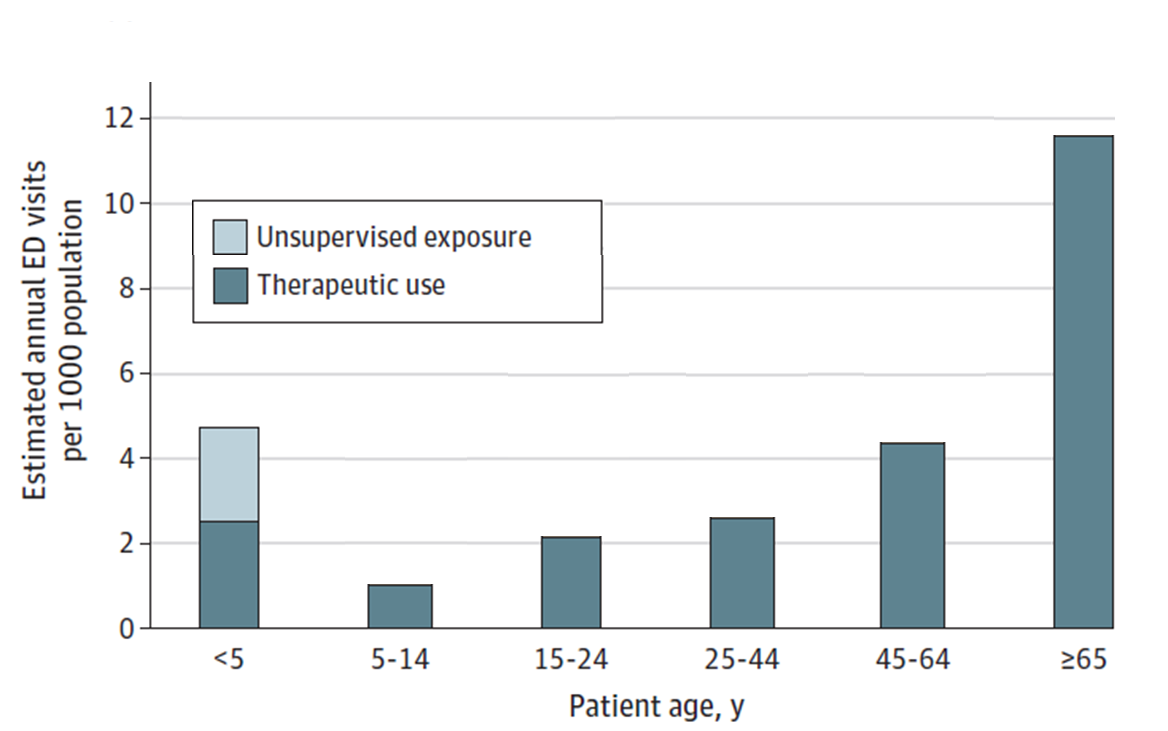 *Excludes  self-harm and abuse, 2017-2019
Budnitz DS et al. JAMA 2021;326:1299-1309
15
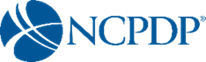 ED Visits for ADEs Relatively Common in Children <5Medication Errors Most Common Among Youngest Children
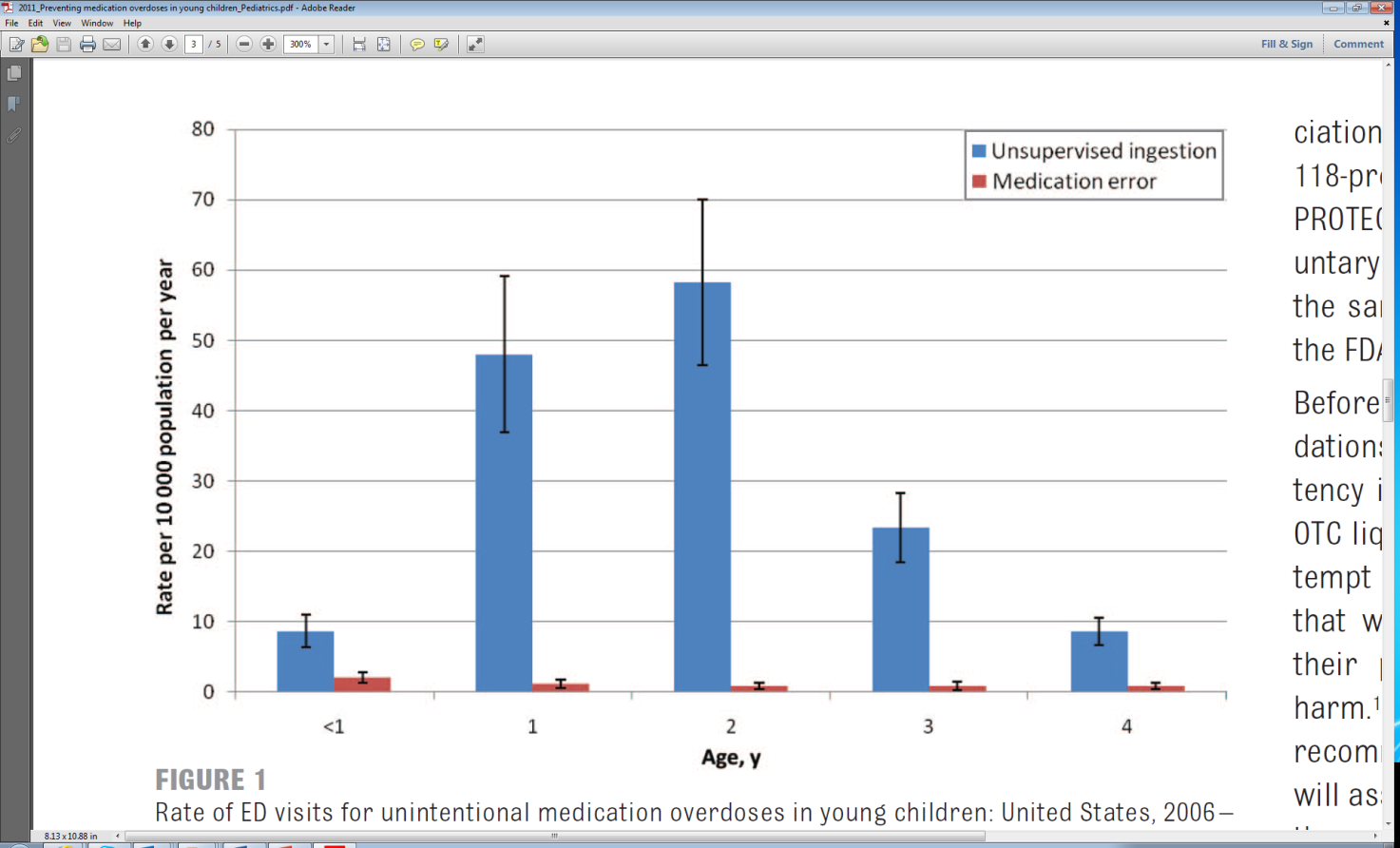 60%
Budnitz DS and Salis S. Pediatrics 2011;127:1597-9
Cohen AL, et al. J Pediatr 2008;152: 416-421
Schillie SF, et al. Am J Prev Med 2009;37:181-7
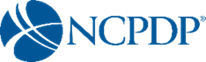 16
If Serious Medication Errors are Relatively Rare, Why Care?“First, Do No Harm”
Dosing mistakes involving units and amounts were frequent errors in ED visits
Parker et al. New Engl J Med 2009;36:1912-31
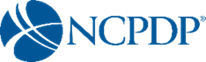 17
Administration mix-ups can lead to multi-fold medication overdoses (and underdosing errors)
X
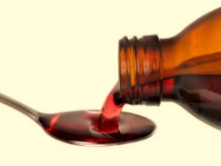 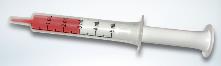 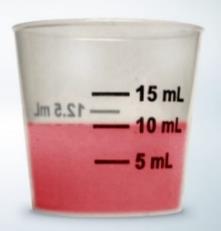 18
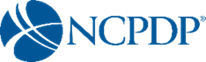 Oral Liquid Medication Dispensing in Retail Pharmacies: 1970s – 2000s
No commonly accepted dosing standards for labels
Household spoons most common dosing device
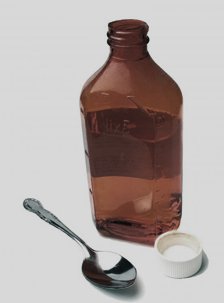 19
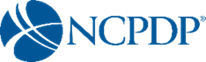 ED Visits for Unintentional Exposures/Overdoses Involving Medications were Rising in 2000s
ED Visits in Thousands
60%
Medication Exposures
Approximately 1 in 54 children born in 2008 were treated in an ED for a medication overdose by age 5
National Electronic Injury Surveillance System-Cooperative Adverse Drug Event Surveillance Project (NEISS-CADES)
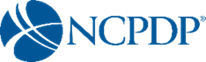 20
Car Crash Morbidity & Mortality: Continuously Declining Among Children <5
Mortality from Car Crashes in Children <5 Years
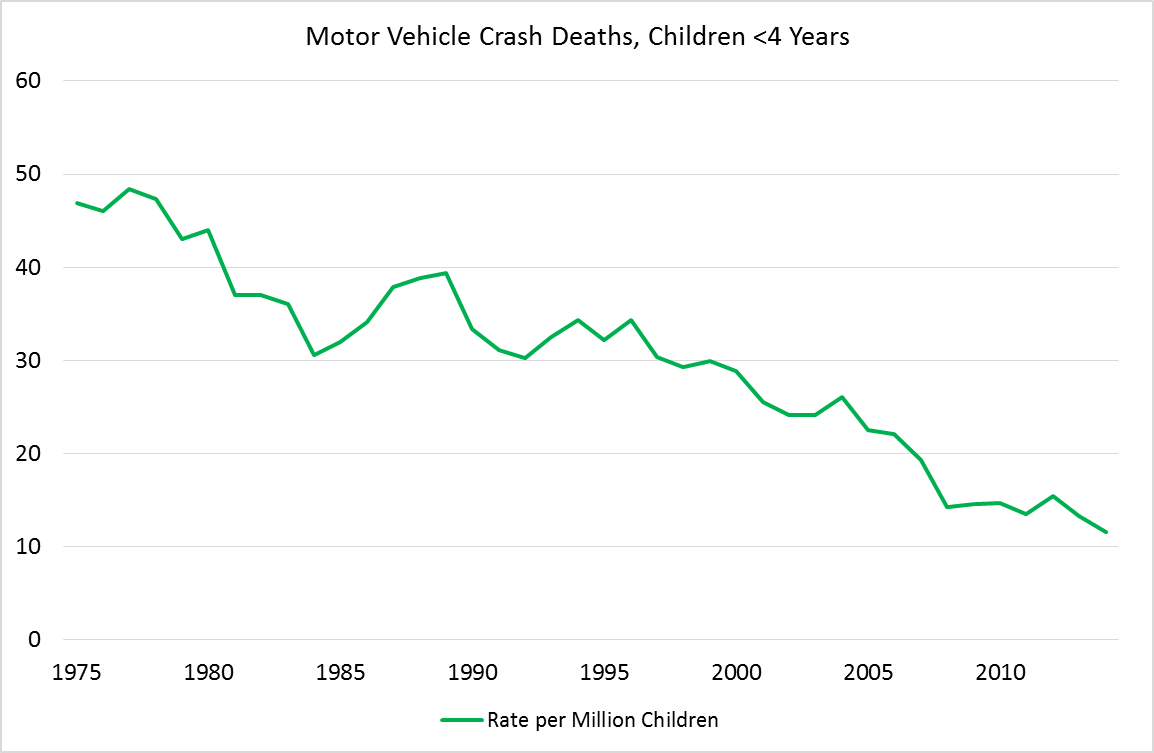 ED Visits in 1,000s
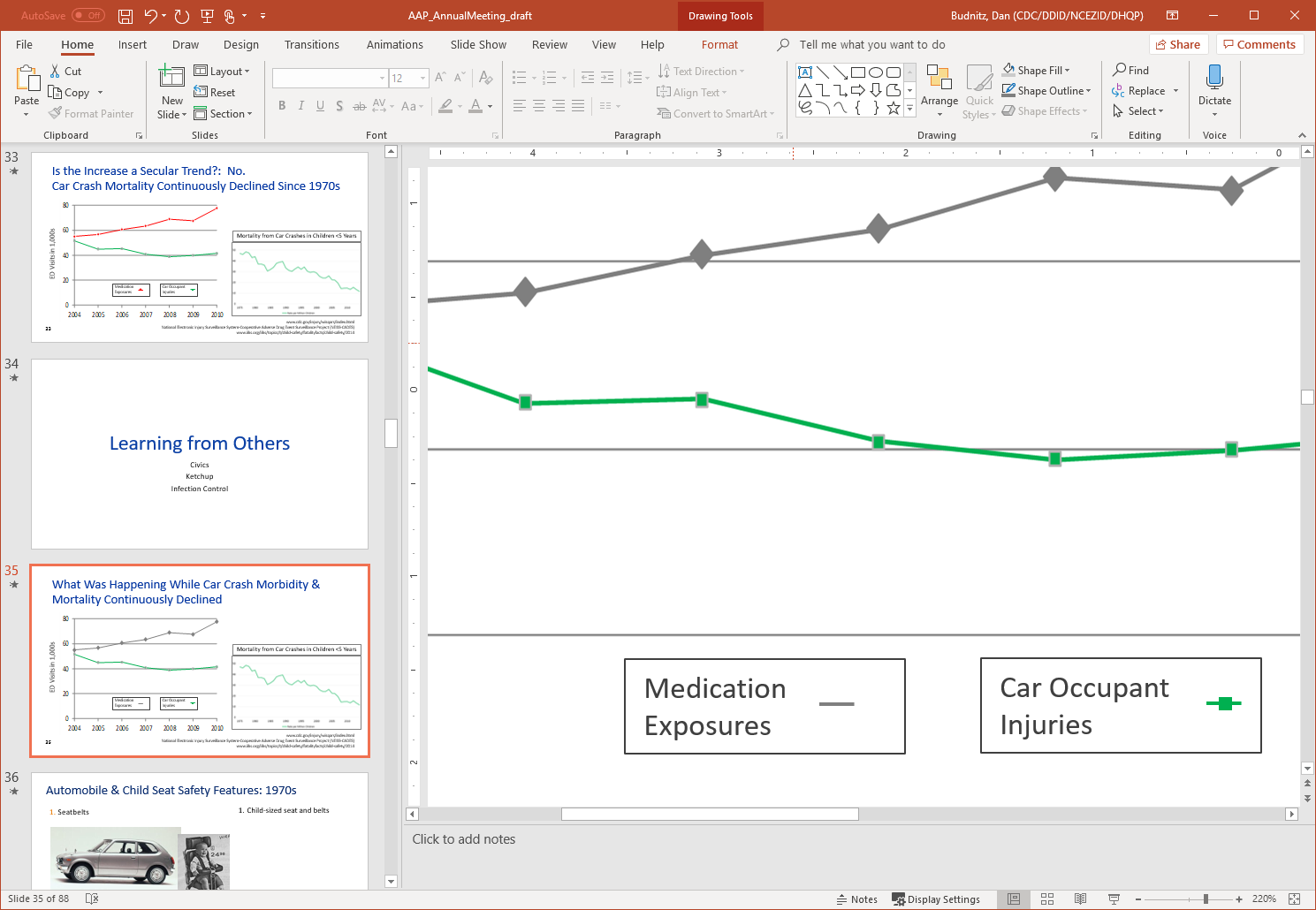 Car Occupant Injuries
Medication Exposures
www.iihs.org/iihs/topics/t/child-safety/fatalityfacts/child-safety/2014
www.cdc.gov/injury/wisqars/index.html
National Electronic Injury Surveillance System-Cooperative Adverse Drug Event Surveillance Project (NEISS-CADES)
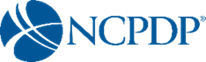 21
Preventing Prescription Medication OverdosesLimited Progress in Injury Prevention Measures over Several Decades
Safety Features, 2010s
Safety Features, 1970s
Child-resistant caps – 1970s
Child-resistant caps – 1970s
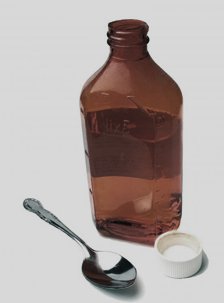 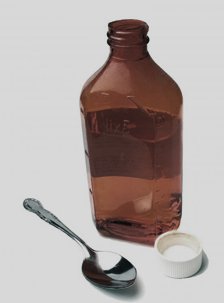 22
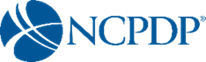 Addressing Dosing Errors was Catalyzed by Another Pandemic“First, Do No Harm”
Dosing oseltamivir oral suspension demonstrates difficulty with nonstandard dosing units during 2009 H1N1 Outbreak
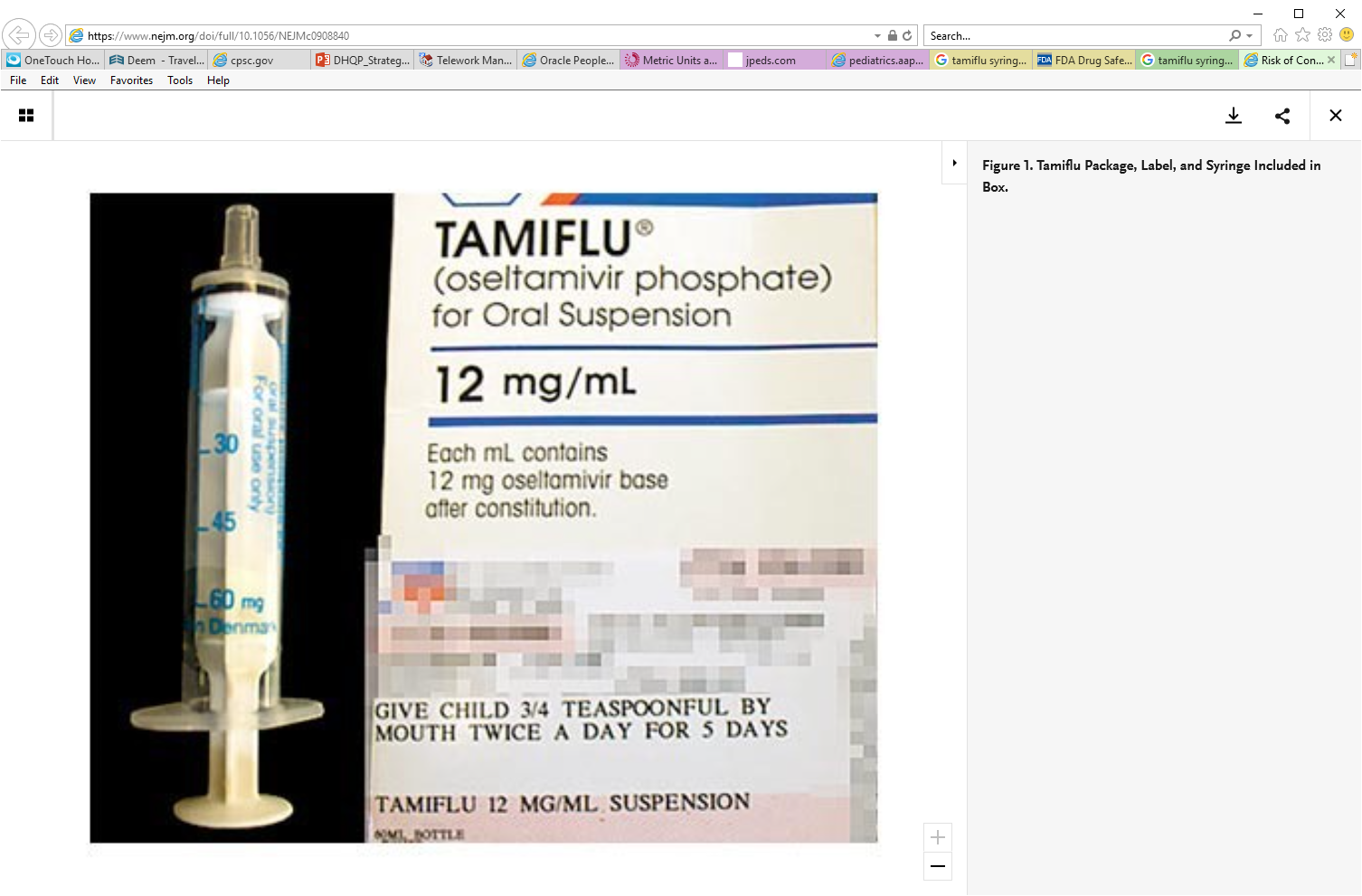 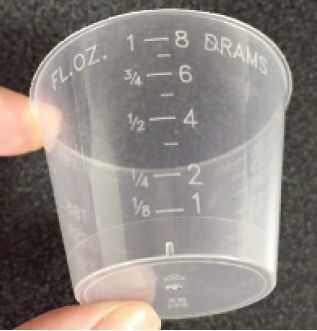 Parker et al. New Engl J Med 2009;36:1912-31
23
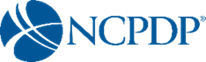 “Enforcement”: FDA and CHPA* Standards for Over the Counter Products
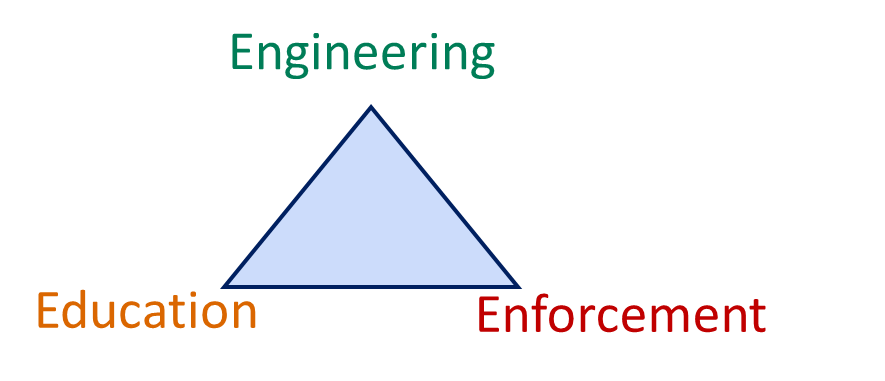 Eliminate many nonstandard units and use of decimals
Align dosing directions and devices
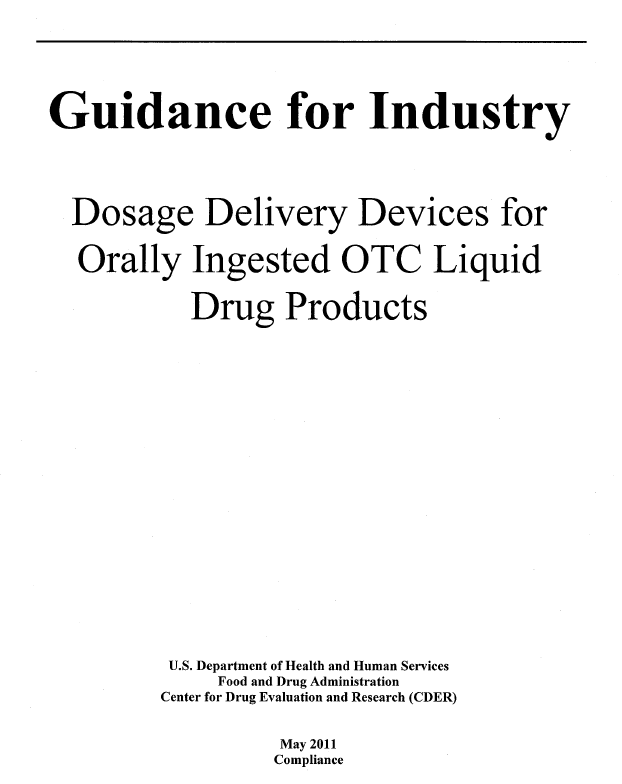 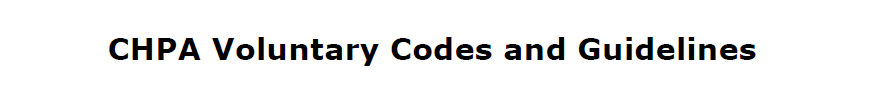 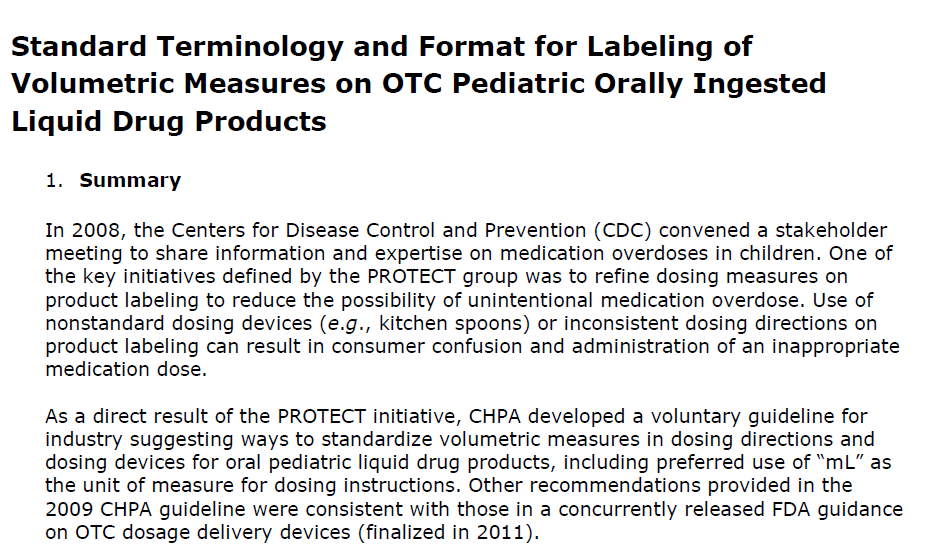 *Consumer Healthcare Products Association  (CHPA)
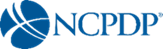 24
Standardization was Widely Implemented for OTC Pediatric Oral Liquid Medications
High adherence to voluntary standards among pediatric products
Oseltamivir dosing adjusted
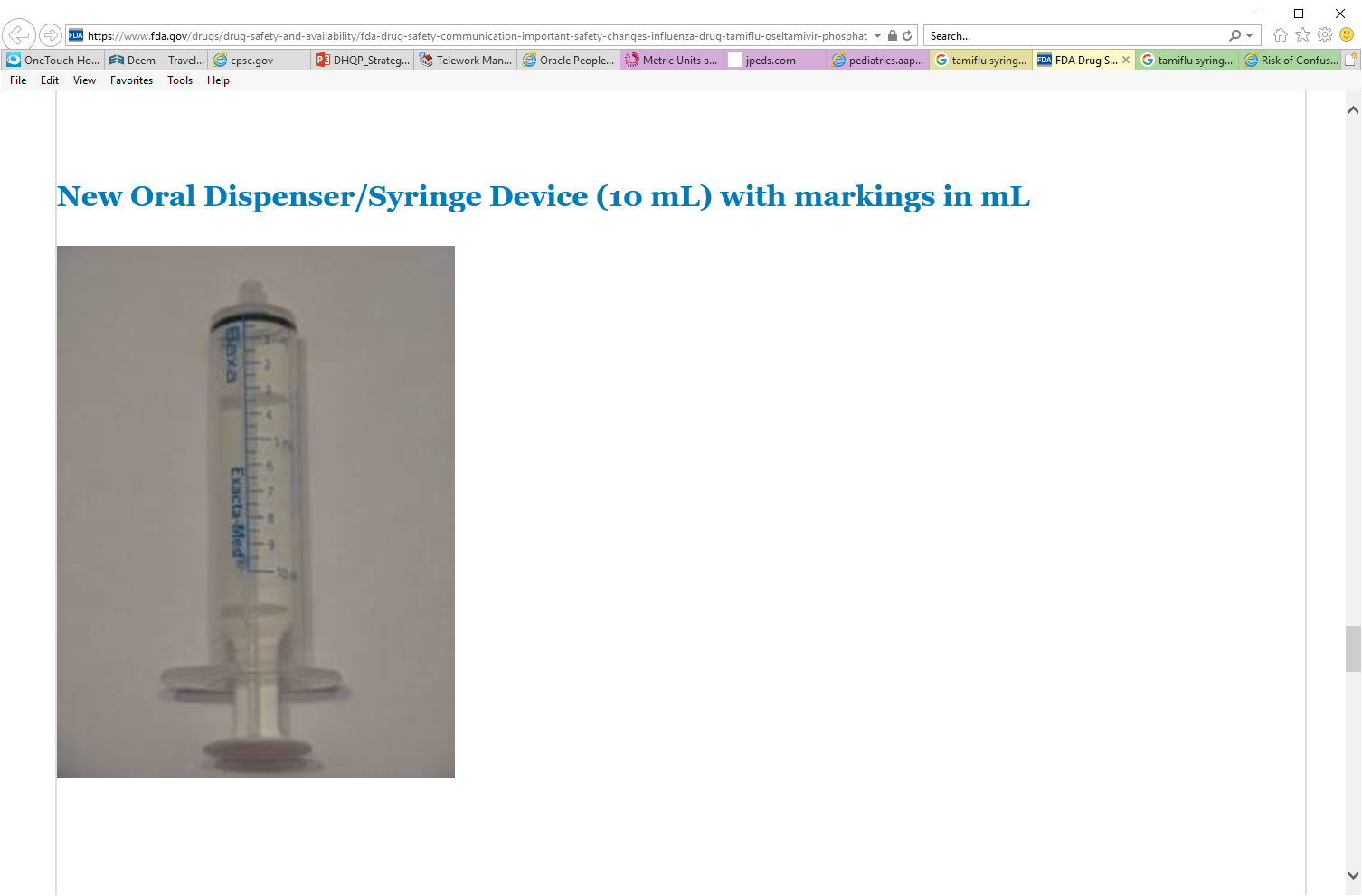 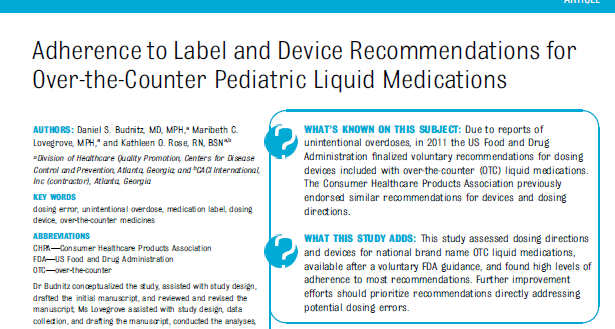 Budnitz et. al. Pediatrics 2014; e283-90
25
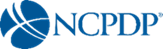 Introduction of Standards for Retail Pharmacy Oral Liquid DosingNCPDP Recommendations Released in 2014
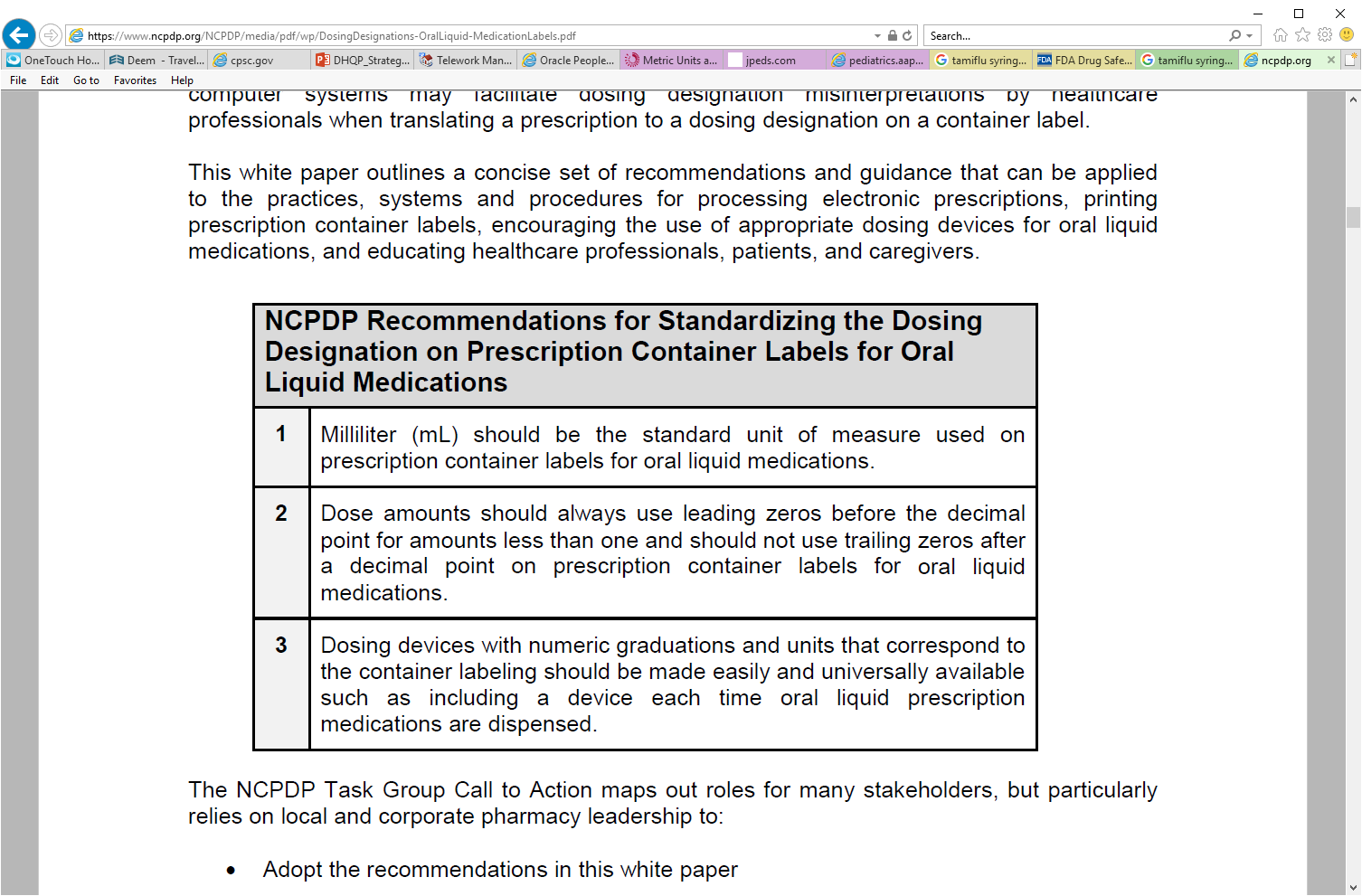 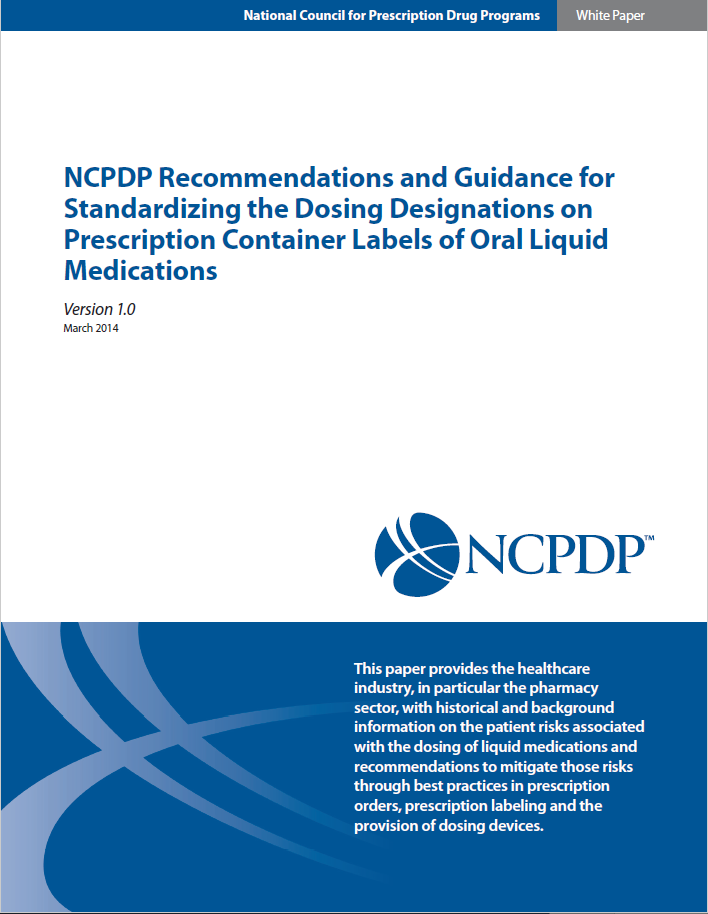 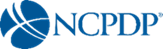 26
H. Shonna Yin, MD, MSc
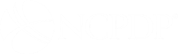 27
Research Shows mL Reduces Measurement Errors
Labeling with TSP/teaspoon encourages use of kitchen spoons
     -  When “TSP” on label, 3-fold higher odds parents choose kitchen spoon
     -  When “teaspoon” on label, 5-fold higher odds parents choose kitchen spoon
TSP dosing instructions have 2-fold higher odds of dosing errors vs. mL
     -  Parents who used teaspoon or tablespoon units had twice the odds of making         a >=20% dosing error (45% vs 31%, P = .04; aOR=1.9 [1.03–3.5])
Low health literacy patients have greater accuracy with mL dosing
Spanish-speaking patients have greater accuracy with mL dosing
Yin et. al. Acad Pediatr. 2016;16:734-41
Yin et. al. Pediatrics 2014;134:e354–e361
28
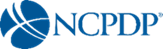 Data Support Transition from “mL/TSP” to “Only” mLPictograms, Units, and Dosing Tools and Parent Medication Errors, HS Yin et al
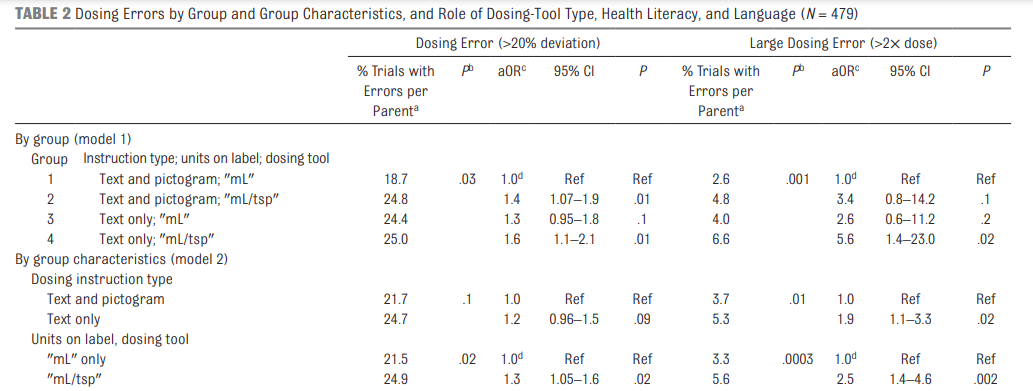 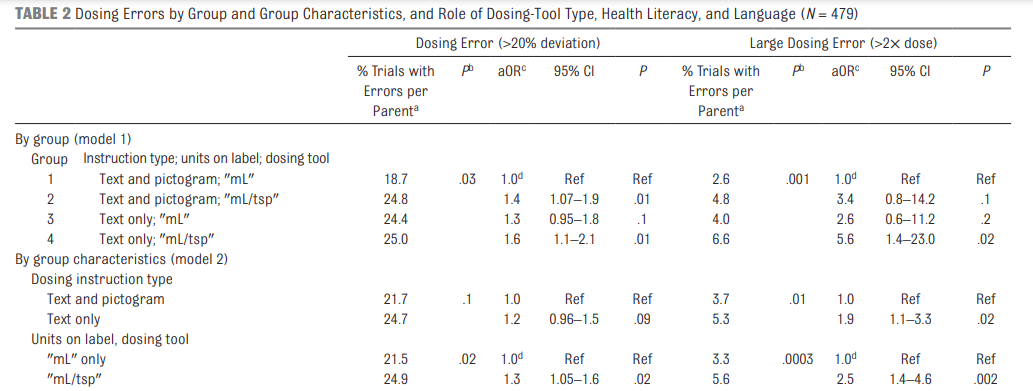 Yin et. al. Pediatrics 2017;140:e20163237
29
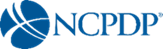 Low Health Literacy & Medication Errors
Nearly 30% of US parents have low health literacy
Only ~15% have “proficient” health literacy

Caregivers with low health literacy  
greater difficulty understanding Rx and OTC labels  
increased odds of misunderstanding OTC labels (3.4x)
Increased odds of using nonstandard kitchen spoons (2.4x)
Increased odds of misunderstanding active ingredient info (>10x)
Increased odds of being unaware of weight-based dosing (2.3x)
Increased odds of making medication dosing error (1.5-2.5x)
Yin 2021, 2017, 2016, 2013, 2010, 2009, 2007; Harris 2017
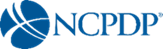 30
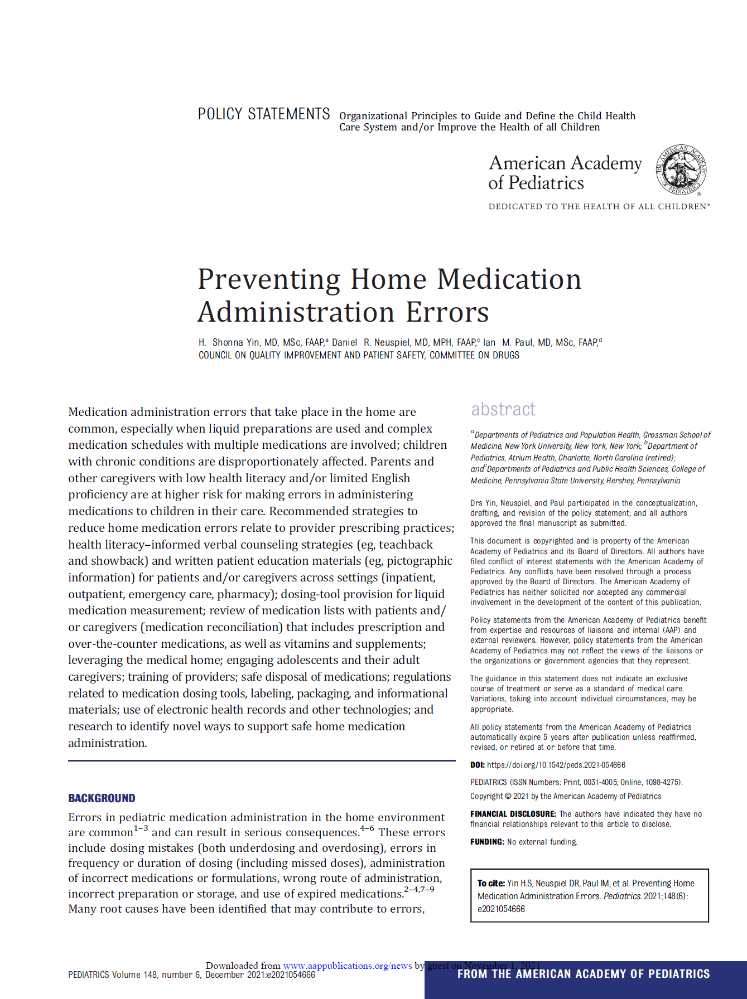 2021 AAP Policy Statement
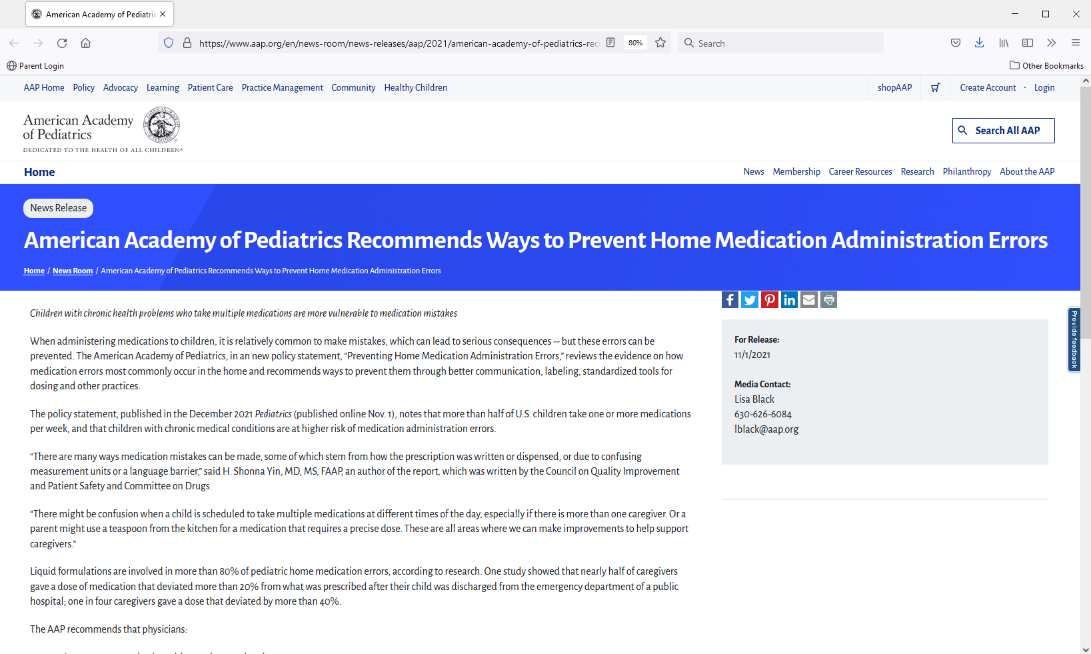 https://publications.aap.org/pediatrics/article/148/6/e2021054666/183379/Preventing-Home-Medication-Administration-Errors
31
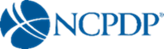 2021 AAP Policy Statement - Recommendation 1 (cont’d)
Promote use of appropriate dosing units 
    -   Use milliliter (mL) only units
    -    Avoid spoon-based (e.g. teaspoon         [tsp] or tablespoon [TBSP]) or non-         metric units
Why?
Multiple units used in dosing instructions (mL, tsp, TBSP)1 
Risk of multi-fold errors2 
-  mL vs. tsp 5x error 
-  tsp vs. TBSP  3x error
More errors when Rx labels include teaspoon vs. mL-only3
-  2.5x increased odds of large 2-fold dosing error
Shah R, et al. 2014; NCPDP, 2014; Yin HS, et al. 2017.
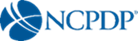 32
2021 AAP Policy Statement - Recommendation 1 (cont’d)
Why? (cont’d)
Spoon-based terms inadvertently endorse use of nonstandard tools1
Rx labels with spoon-based units vs. mL-only   >4x increased odds of preferring kitchen spoon
Higher rate of dosing
     errors with 
     kitchen spoons2,3
Kitchen spoons                                                        highly variable
Promote use of appropriate dosing units 
    -   Use milliliter (mL) only units
    -    Avoid spoon-based (e.g. teaspoon         [tsp] or tablespoon [TBSP]) or non-         metric units
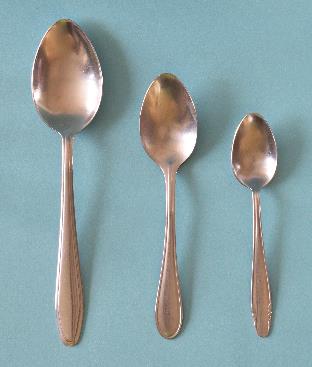 Yin HS, et al. 2016; Madlon-Kay DJ, & Mosch FS. 2000; Wansink B, & Ittersum, K. 2010.
33
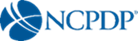 2021 AAP Policy Statement - Recommendation 1 (cont’d)
Why?
Fraction and decimal amounts increase the likelihood of error1 
Recs re: leading / trailing zeroes align with Joint Commission recs2
Increased risk of 10-fold error3,4
When leading zeroes are left out
When trailing zeroes are included
Provide dose amounts that are easy to measure
Avoid fractions or decimal amounts when possible (use whole number amounts)
Include leading zeroes (e.g. 0.X)
Avoid trailing zeroes (e.g. X.0)
Yin HS, et al. 2010; Joint Commission, 2016; NCPDP, 2014; Paul I. 2015.
34
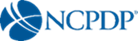 2021 AAP Policy Statement - Recommendation 1 (cont’d)
Why?
Pictures/drawings1,2
Associated with a ~2-fold reduction in large (>2x) dosing errors
Learn and use health literacy (HL)-informed communication strategies
Plain language 
Teachback / showback
Pictures / drawings
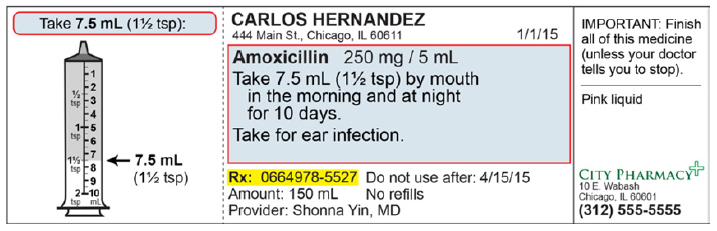 Yin HS, et al. 2017; Yin HS, et al. 2011
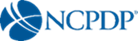 35
2021 AAP Policy Statement - Recommendation 1 (cont’d)
Why? (cont’d)
HL-informed counseling (plain language + pictographic medication instruction sheet (dosing diagram + pictographic log) + teachback/ showback) enhances caregiver understanding1-2
5x reduction in dosing errors
4x increase in adherence
Learn and use health literacy (HL)-informed communication strategies
Plain language 
Teachback / showback
Pictures / drawings
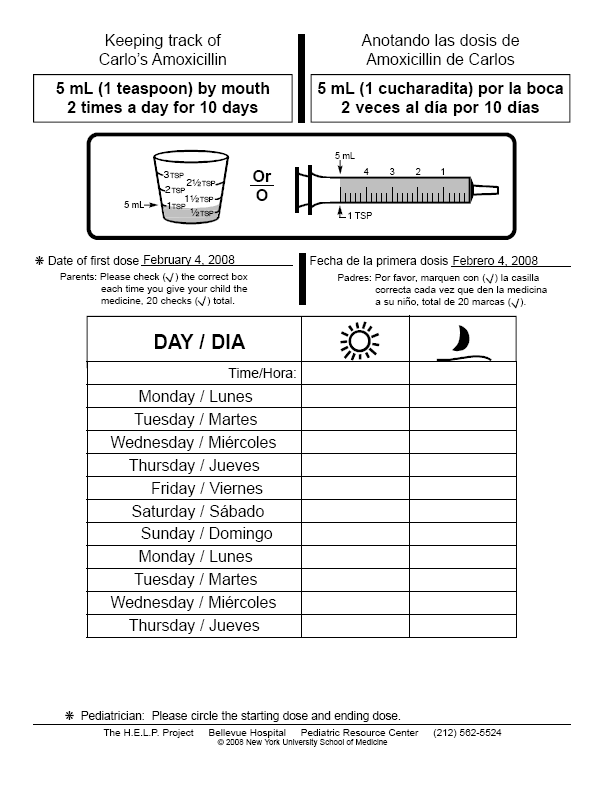 Yin HS, et al. 2017; Yin HS, et al. 2011; Yin HS, et al. 2008; DeWalt DA & Hink A. 2009.
36
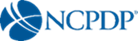 2021 AAP Policy Statement - Recommendation 2
Why?
Oral syringes preferred for increased dosing accuracy; dosing cups error prone1-3
>3x increased odds of error with cups vs. oral syringes
Risk of multifold errors with cups high for small-dose volumes
Oral syringes especially recommended for1-4 
<5-mL doses of medication
Medications for young children
Medications with narrow therapeutic windows
Encourage use of standardized dosing tools with all liquid medications
Provide oral syringes when dosing accuracy is important
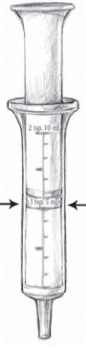 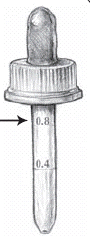 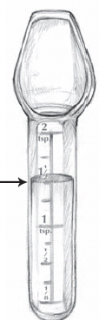 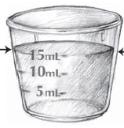 Dosing cup
Dropper
Dosing spoon
Oral syringe
Paul I. 2015; Yin HS, et al. 2016; Yin HS, et al. 2017; Beckett V, et al. 2012; AAP 2009.
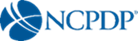 37
2021 AAP Policy Statement - Recommendation 2 (cont’d)
Provide dosing tools that are the smallest size to fit the dose
Why?
Provision of dosing tools that more closely match prescribed dose volume reduces errors




For 7.5-mL dose, 4x decreased odds of error with 10-mL syringe vs. 5-mL syringe
Prevent the need for the caregiver / patient to fill an instrument multiple times for a single dose
Not too large that there is a lot of room for overdosing
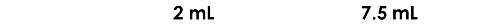 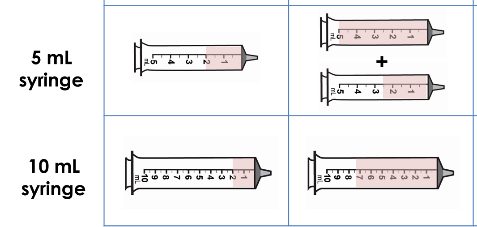 Yin HS, et al. 2017
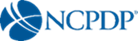 38
2021 AAP Policy Statement - Recommendation 2 (cont’d)
Encourage caregivers to
Ask for a dosing tool with all prescribed medications 
Use their medication-specific tool each time medication is administered
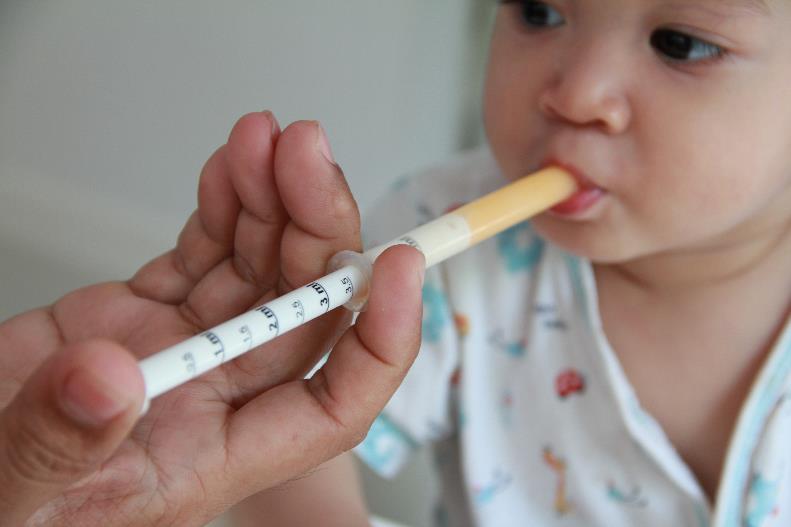 Yin HS, et al. 2021
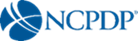 39
Gerald McEvoy, PharmD
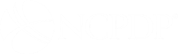 40
NCPDP mL White PaperOriginally published 2014
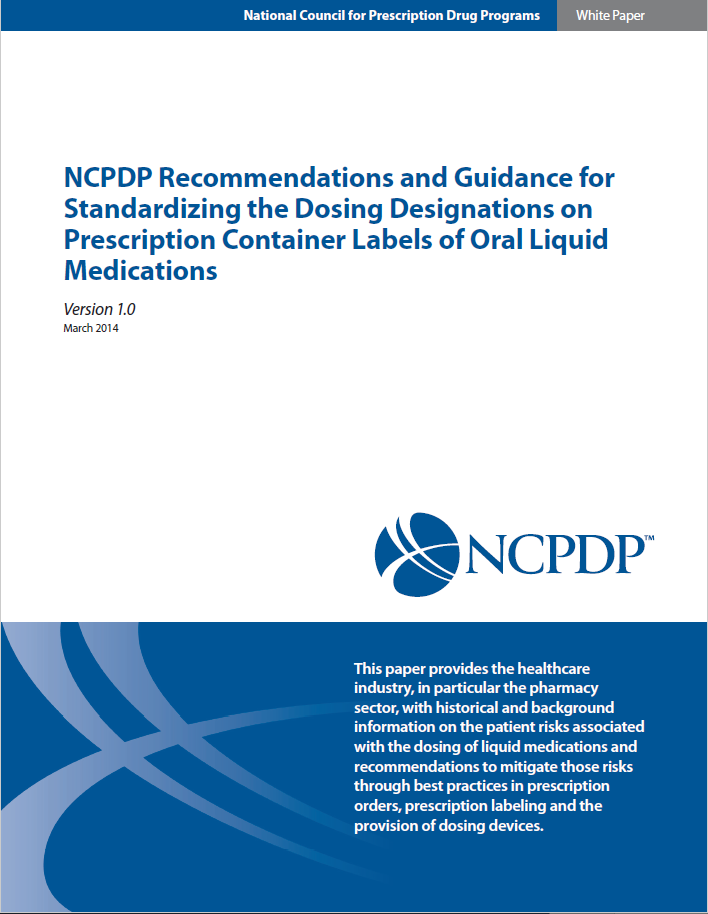 Recommendations
mL should be the standard unit of measure on prescription container labels of oral liquid medications
Dose amounts should always use leading zeros before a decimal point and should not use trailing zeros
Dosing devices with numeric graduations and units that correspond to the container labeling should be made easily and universally available
41
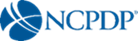 [Speaker Notes: Shonna handoff to Gerry]
2014 NCPDP White Paper Catalyzed Additional “mL-Only Enforcement” Efforts Across Healthcare
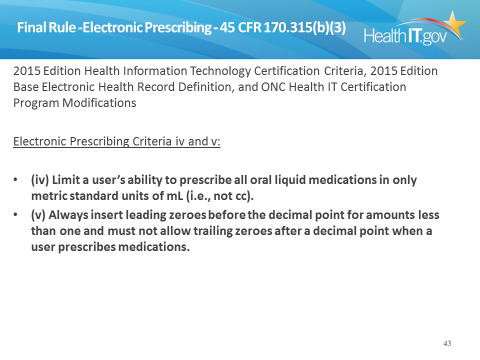 Default must be mL for oral liquids in e-prescribing / EHRs


Teaspoon removed as an approved unit for package labeling


Updated OTC Industry Guidance to “use mL only”


AAP policy statement: “mL-based dosing should be used exclusively”
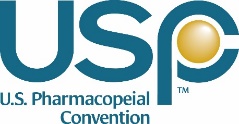 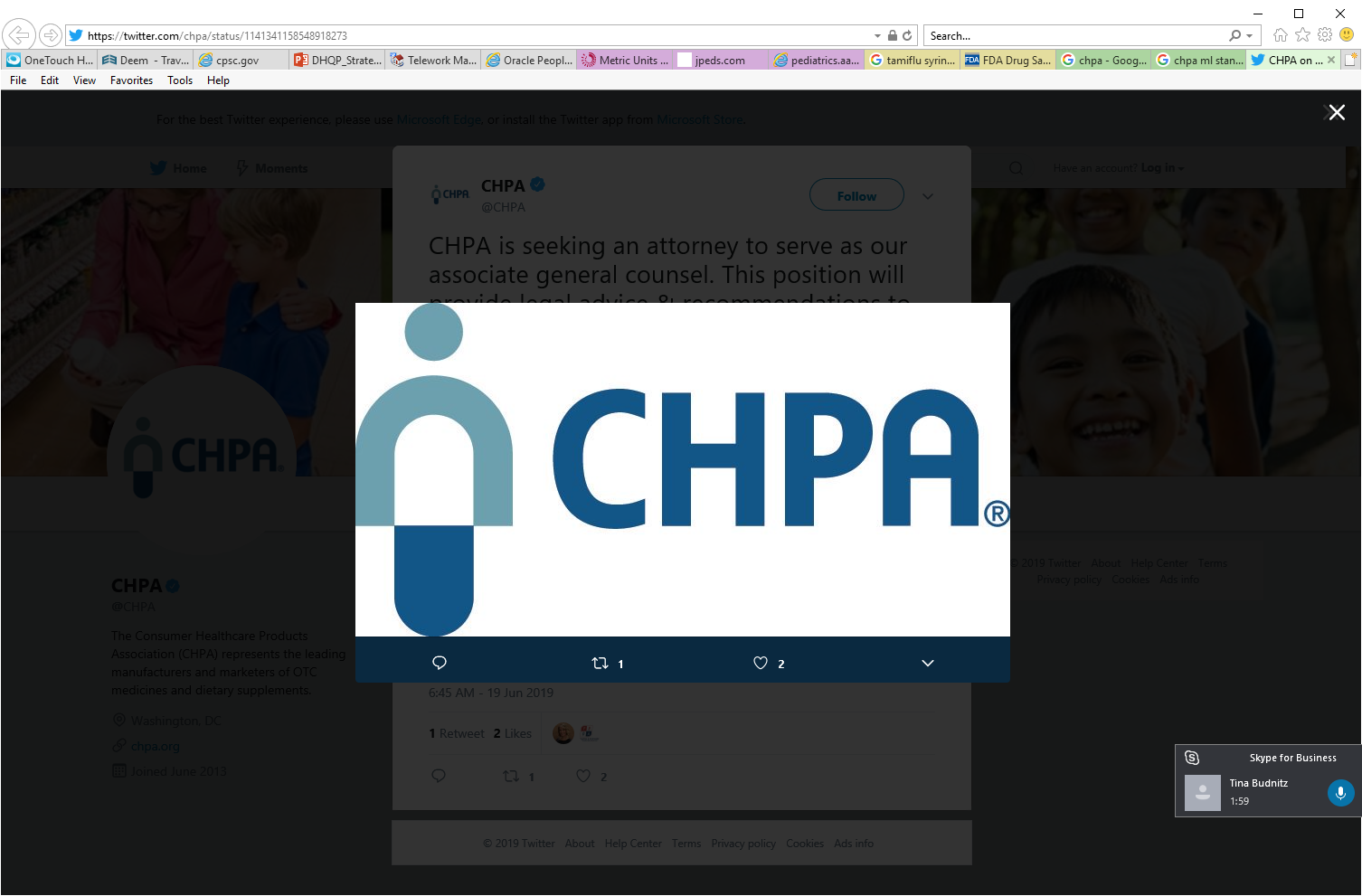 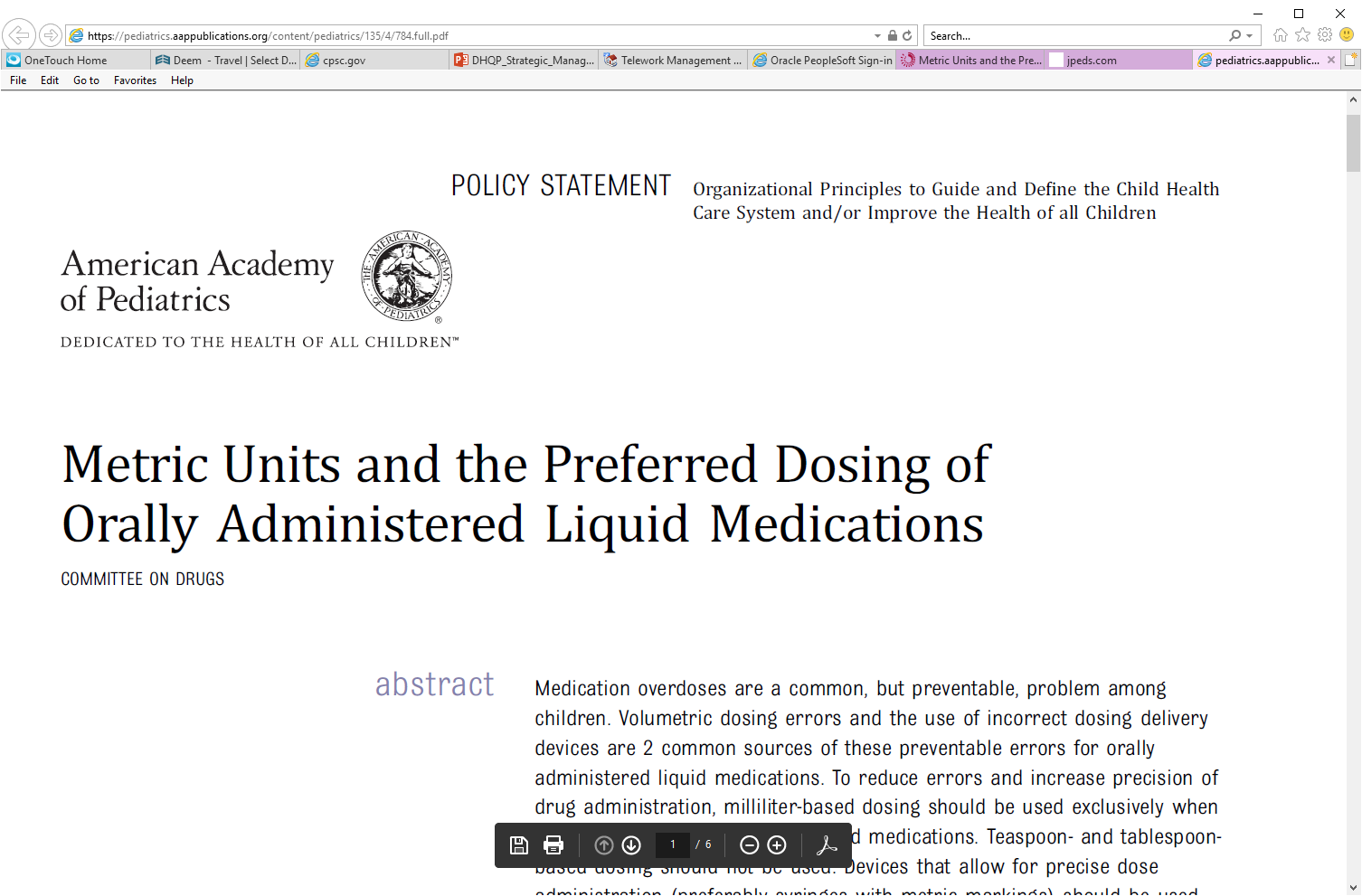 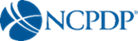 42
Catalyzed EDUCATION		Catalyzed ENGINEERING
For Prescribers




For Patients/Caregivers
Encourage production of mL-only dosing devices
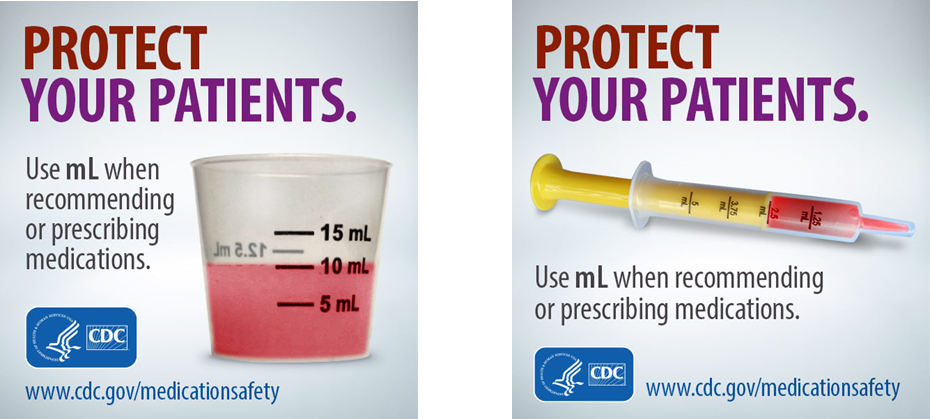 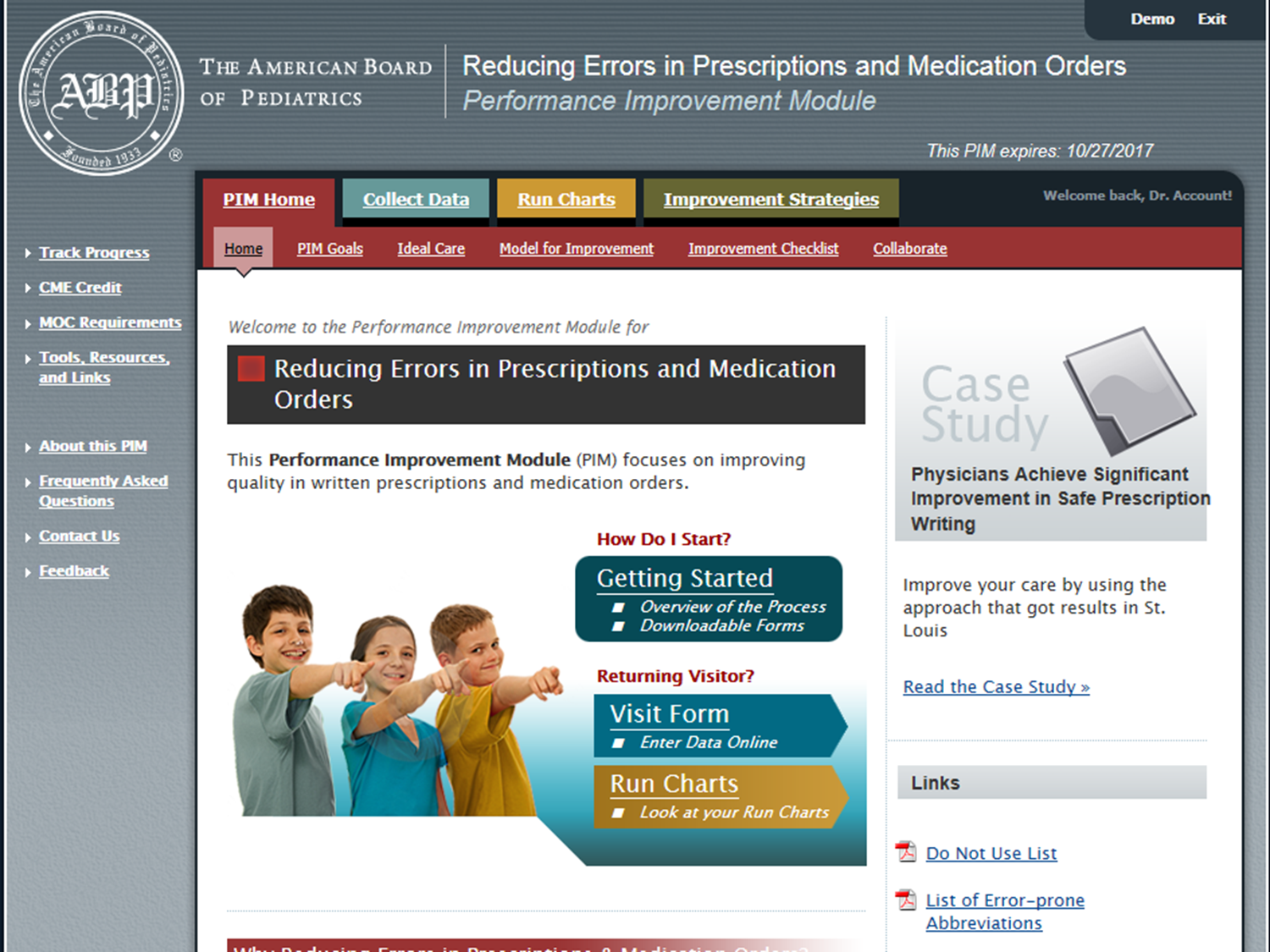 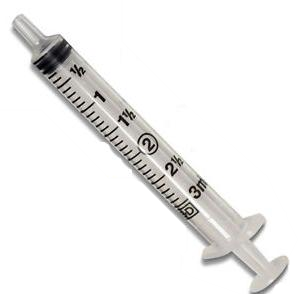 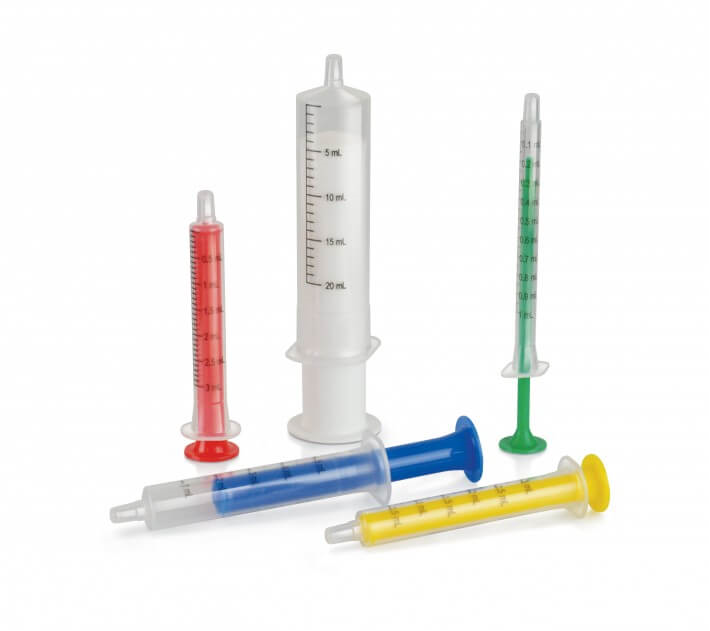 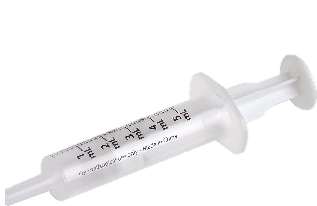 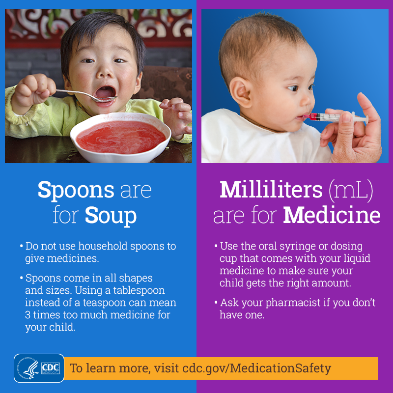 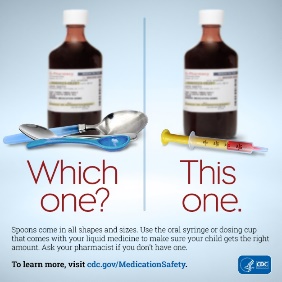 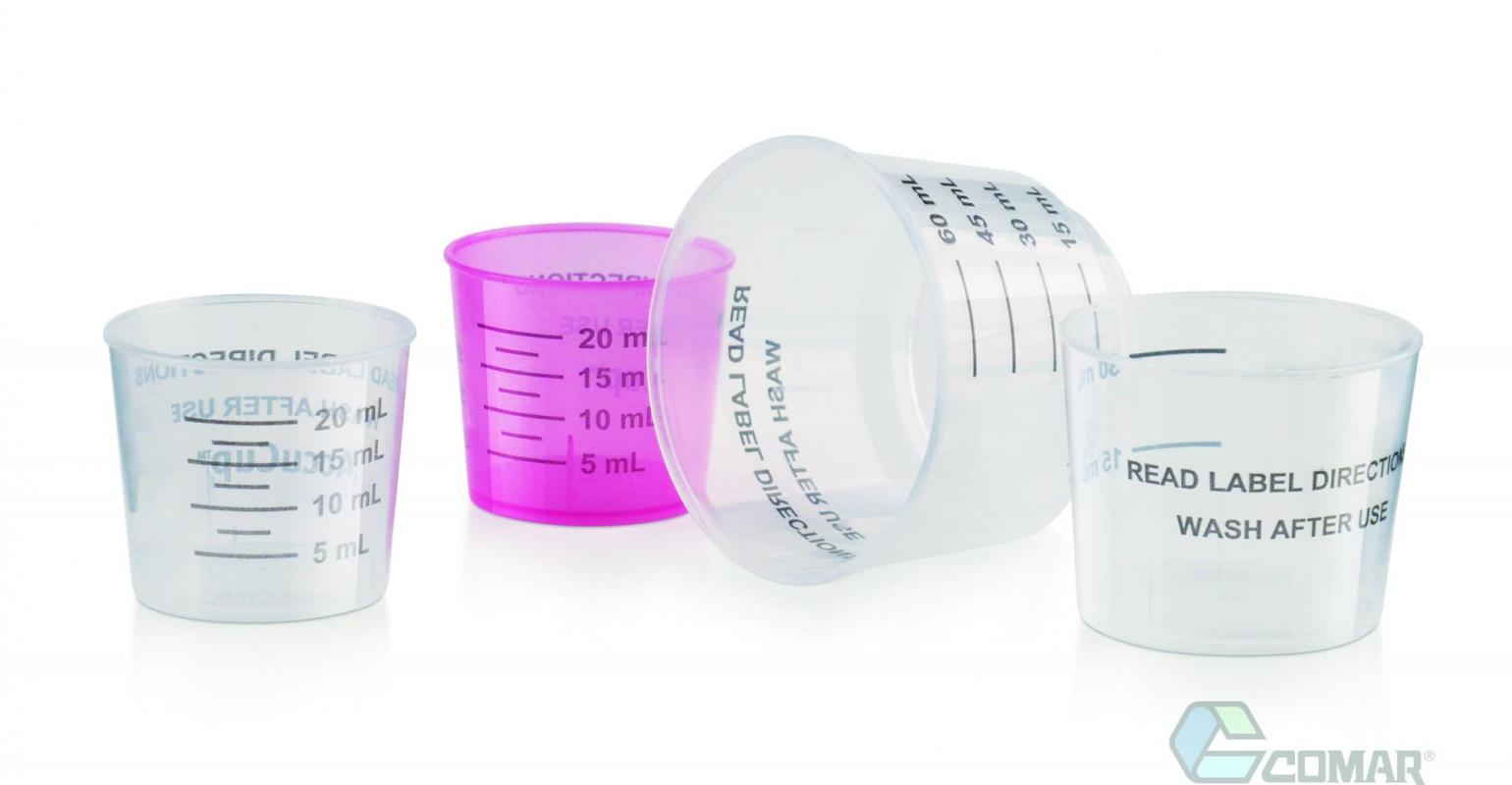 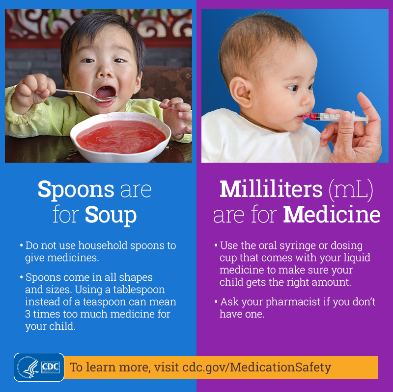 43
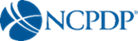 mL White Paper Update Version 2.0
NCPDP Task Group reactivated November 2017
Since 2014, professional organizations, safety organizations, standards setting organizations, and federal health agencies have issued additional recommendations supporting metric standardization
New research has provided further best practice guidance on the role of metric dosing designations
New research has provided further best practice guidance on appropriately designed devices for oral liquid medication administration accuracy
Therefore, NCPDP reactivated the task group to provide updated recommendations
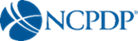 44
NCPDP mL White Paper 2021 Update Version 2.0
Revise the initial mL white paper to reflect research and environmental changes surrounding use of mL for:

volumetric measure in medication orders
e-prescribing
patient instructions and prescription container labeling
optimal oral dosing devices
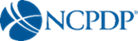 45
Areas of Revision Focus
Strengthen recommendation to promote universal adoption
Address new and revised authoritative recommendations
USP retirement of teaspoon as official unit of measure (General Chapter <1221>) 
USP revisions to General Chapters <17> and <659> 
USP requires that prescriptions be written and dispensed in metric units
ONC EHR certification requirement for mL only in e-prescribing with no option for override
-  Corresponding NIST e-prescribing standard
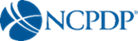 46
ONC EHR Certification
Areas of Revision Focus
ONC addressed safety issue associated with non-metric dosing of oral liquid medications 
ONC EHR certification now requires that e-prescribing software present Sig options to prescribers that apply metric units only and must not permit prescriber override to use household units (e.g., teaspoon) instead
This change was implemented to support more precise prescription dosing and thus reduce dosing errors and improve patient outcomes and now aligns with other federal partners (including FDA and CDC)
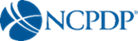 47
Areas of Revision Focus
AAP and AAFP policies on standardized mL dosing and metric-only dosing devices (preferably syringes)
APhA policy for metric-only labeling and measurement of oral liquid medications, including dosing devices
ABIM Foundation Choosing Wisely:  ASHP’s recommendation that oral liquids be prescribed and administered only as mL using approved dosing devices
FDA guidance for product design to minimize medication errors
FDA Guidance for Industry that dose expression should be in metric units of measure such as mL
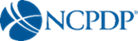 48
Areas of Revision Focus
CHPA guideline that mL should be the only unit of measure in dosing directions for oral liquids
ASHP policy on SI (e.g., mL) units for patient- and medication-related measurements
Use clinical decision support systems, equipment, and devices that allow input and display of SI units only
HIT manufacturers should use only SI units in product designs and patient- and medication-related measurements
Promote education on use of SI units and their importance in preventing medication errors
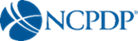 49
Areas of Revision Focus
NCCMERP enhanced accuracy of prescription writing
       -  Express oral liquid doses using only metric weight or volume
NABP endorses use of mL and supports pharmacists exercising their professional prerogative to select mL as standard unit of measure
Incorporate new research findings
       -  Preference for oral syringes vs cups
       -  Preference for appropriate device volume relative to dose
Include additional ISMP case reports
Survey chain pharmacies concerning adoption of original 2014 recommendations
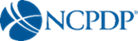 50
Community Survey Dosing Policies for Oral Liquids 2019
Assess community pharmacy policies and practices regarding use of metric (mL) units for oral liquids
31 chain companies representing 35,000+ pharmacies
12 chain responses representing 15,000+ pharmacies
Only 2 chains required mL only in dosing instructions
Almost 50% recommended conversion to mL as preferred practice
 -  but left to individual pharmacist judgment
67% policy to provide appropriate device with every Rx
83% policy to counsel on proper use of dosing device
25% reported using system software to default to mL
0% measure staff performance on recommended practice
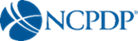 51
2021 Revision Changes & Universal Adoption
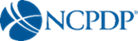 52
Selecting Appropriate Dosing Devices
Provision of mL-only dosing devices that more closely match recommended dose volumes is important for reducing dosing errors  
Dosing devices should be large enough to measure the full recommended dose (should not require multiple measurements for a single dose), but should not be too large
Provide guidance (e.g., through automated messaging) to help pharmacy staff select the most appropriate dosing device to accurately measure the volume of the prescribed dose.
For administering doses 1 mL or less
-  Provide a 1-mL syringe
For administering doses >1 mL to 5 mL
-  Provide a 5-mL syringe
For administering doses >5 mL to 10 mL
-  Provide a 10-mL syringe
For administering doses >10 mL
-  Provide a dosing cup or syringe of volume >10 mL or, if no larger volume dosing devices are available, instruct caregiver/patient on performing multiple draws with 10-mL syringe
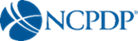 53
Special Feature
NCPDP recommendations for standardizing dosing in metric units (mL) on prescription container labels of oral liquid medications, version 2.0
purpose. Best practices and guidance are provided for standardizing dosing instructions on prescription container labels of oral liquid medications by eliminating use of U.S. customary (household) units and adopting metric units universally, with the goal of decreasing the potential for error and improving safety and outcomes when patients and caregivers take and administer these medications.
Summary. Despite decades of best practice use of metric units in organized healthcare settings and advocacy by various professional societies, medica- tion safety experts, and standards setting organizations, use of household units (e.g., teaspoon) on prescription container labeling instructions for oral li- quid medications persists in community pharmacy settings. Five years after publication of the National Council for Prescription Drug Programs’ (NCPDP’s) original white paper advocating metric-only dosing, very few community phar- macy companies appear to require oral liquid dosing instructions be presented in metric-only units (mL). Error-prone dosing designations contribute to medi- cation errors and patient harm. Use of both multiple volumetric units (e.g., teaspoonsful, tablespoonsful) and multiple abbreviations for the same volu- metric units (e.g., mL, cc, mls; tsp, TSP, t) increases the likelihood of dosing errors. Opportunities for error exist with each administration of an oral liquid medication and, unless coordinated with dispensing of appropriate oral dosing devices and optimal counseling, can result in use of household utensils (e.g., uncalibrated teaspoons) or discordantly marked devices that can further ex- acerbate the risk of error. Since publication of NCPDP’s original white paper, new standards have been adopted governing official liquid volume representa- tion, calibrated dosing devices, and e-prescribing software which support the elimination of non-metric units to reduce use of dosing practices that are error- prone. In each case, U.S. customary (household) units have been eliminated in official standards and certification requirements. Therefore, use of non-metric units for oral dosing of liquid medications no longer is an acceptable practice.
conclusion. Key factors contributing to dosing errors with oral liquid medications include use of multiple volumetric units and abbreviations; failure to institute pol- icies and procedures that eliminate the use of non-metric (e.g., household) units and universally adopt metric-only dosing instructions in all settings; failure to co- ordinate dosing instructions with dosing device markings, appropriate type (oral syringe versus cup), and optimal volumes (e.g., 1-, 5-, or 10-mL devices); failure to adequately counsel patients about appropriate measurement and administration of oral liquid medication doses; and use or error-prone practices such as missing leading zeros and elimination of trailing zeros in prescriptions and container labels. Adoption of this white paper’s recommendations will align dosing designations for oral liquid medications in all settings with current standards and attain universal metric-only practice.
Keywords: Administration, Oral; Comprehension; Drug Labeling/Standards; Electronic Prescribing; Medication Errors/Prevention & Control; Parents; Pedi- atricians; Pharmaceutical Solutions/Administration & Dosage; Pharmacists; Physicians, Primary Care; Practice Guidelines as Topic; Syringes/Standards; Weights and Measures.
Am J Health-Syst Pharm. 2021;78:578-605
Supplementary material is available with the full text of this article at AJHP online.
Downloaded from https://academic.oup.com/ajhp/article/78/7/578/6153722 by Government user on 06 August 2021
Developed by National council for prescription Drug programs, Scottsdale, AZ
Copyright © 2021 by the National Council for Prescription Drug Programs (NCPDP). This document may be freely redistributed in its entirety provided that the copyright notice is not removed. It may not be
sold for profit or used in commercial
documents without the written permission of the copyright holders. This document is provided “as is” without any express or implied warranty. This document is also being published by the National Council for Prescription Drug Programs.
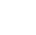 This document is also being published by the National Council for Prescription Drug Programs.
DOI 10.1093/ajhp/zxab023
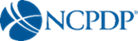 54
578	aM J HealtH-SYSt pHarM | VOLUME 78 | NUMBER 7 | APRIL 1, 2021
CPE INSTRUCTIONS (On-Demand Version):Harmonization of Dosing Designations for Oral Liquid Medications Across Acute & Ambulatory Care Settings
1
3
2
1
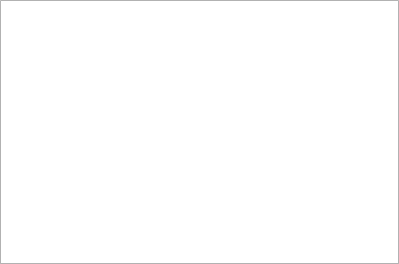 From the CEimpact.com Homepage – enter the code provided in the ‘Enter Code’ box and click SUBMIT.
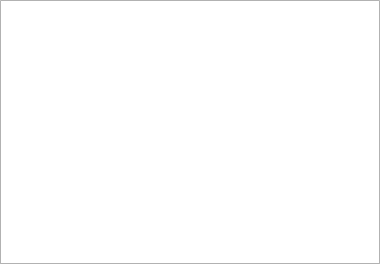 Redeem your credit online at 
CEimpact.com

*If this is the first time you have utilized the CEimpact Learning Management System (LMS) you will need to create an account.
Complete the Exam & Evaluation as prompted; click SUBMIT to send your information to CPE Monitor. Follow instructions to access your CPE Statement of Credit on CPE Monitor.
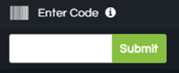 Click on My Courses. Then click on the Course Title in your Enrolled folder. Read the course instructions.
Pharmacist Code: uZ4eh5
Technician Code: J4GHhP

The deadline for obtaining your CPE Credit is 8/4/2025. 
The deadline is non-negotiable due to CPE Monitor reporting policies.
Questions?
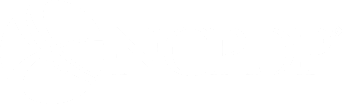 56
Save the Date!Future HIMSS/NCPDP Townhall Sessions
August 25 @12:00pm ET – Biosimilar and Interchangeable Biological Products: An Overview of Scientific Concepts and Practical Resources
September 27 @ 12:00pm ET – Topic: Pharmacy Standards for Value-based Arrangements
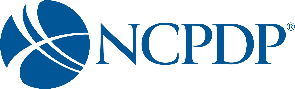 57
UPCOMING NCPDP WEBINARS:
COB Functionality in Telecommunication Standard Version D.0Aug 11 at 12PM ET (Complimentary Webinar)
Telecom Re-envisioned - An OverviewLearn JSON’s Impact on the Telecom Standard, Aug 18 at 12PM ET Fee: $50 Members; $150 Non-Members
State of the National Drug Code, Aug 30 at 1PM ET Fee: $50 Members; $150 Non-Members
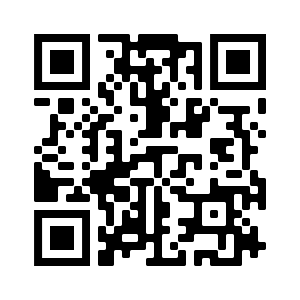 https://www.ncpdp.org/Webinars.aspx
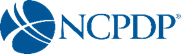 58
SAVE THE DATE!
NCPDP’s 2022 Virtual Educational Summit
Telecommunication F6 & Related Standards: Prepare for Implementation
November 15-16, 2022
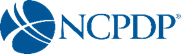 59
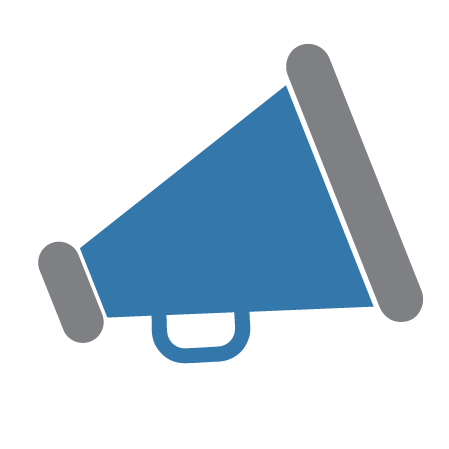 Call for Proposals for #NCPDP23,“The Great Race to Close Gaps in Care” is Now Open!View suggested topics and submit a proposal today: https://ncpdp.org/AC/call-for-proposals-info.aspx
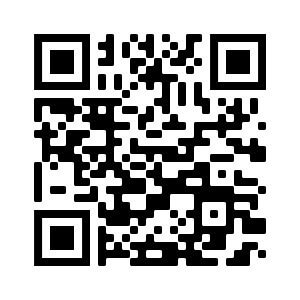 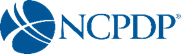 60
SAVE THE DATE!
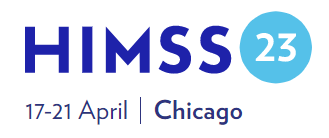 HIMSS23 Global Conference
April 17-21, 2023 | Chicago, IL
Call for Proposals opens in August 2022
Registration opens fall 2022
61
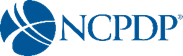 Thank you.Contact Gwynne Jelbaouigwynne.jelbaoui@himss.org 312-638-9490
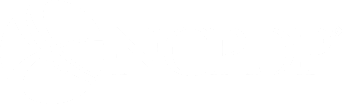 62